Bewust omgaan met antipsychotica
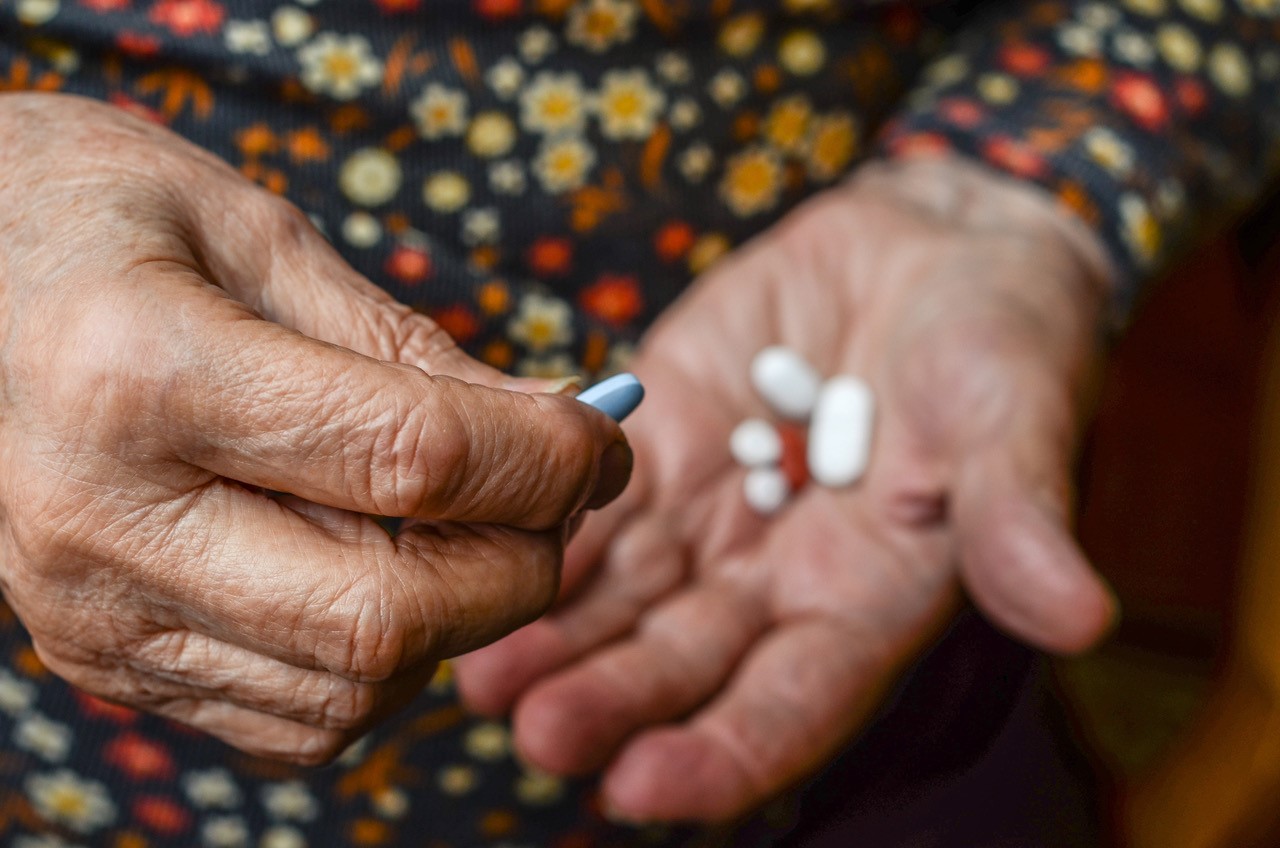 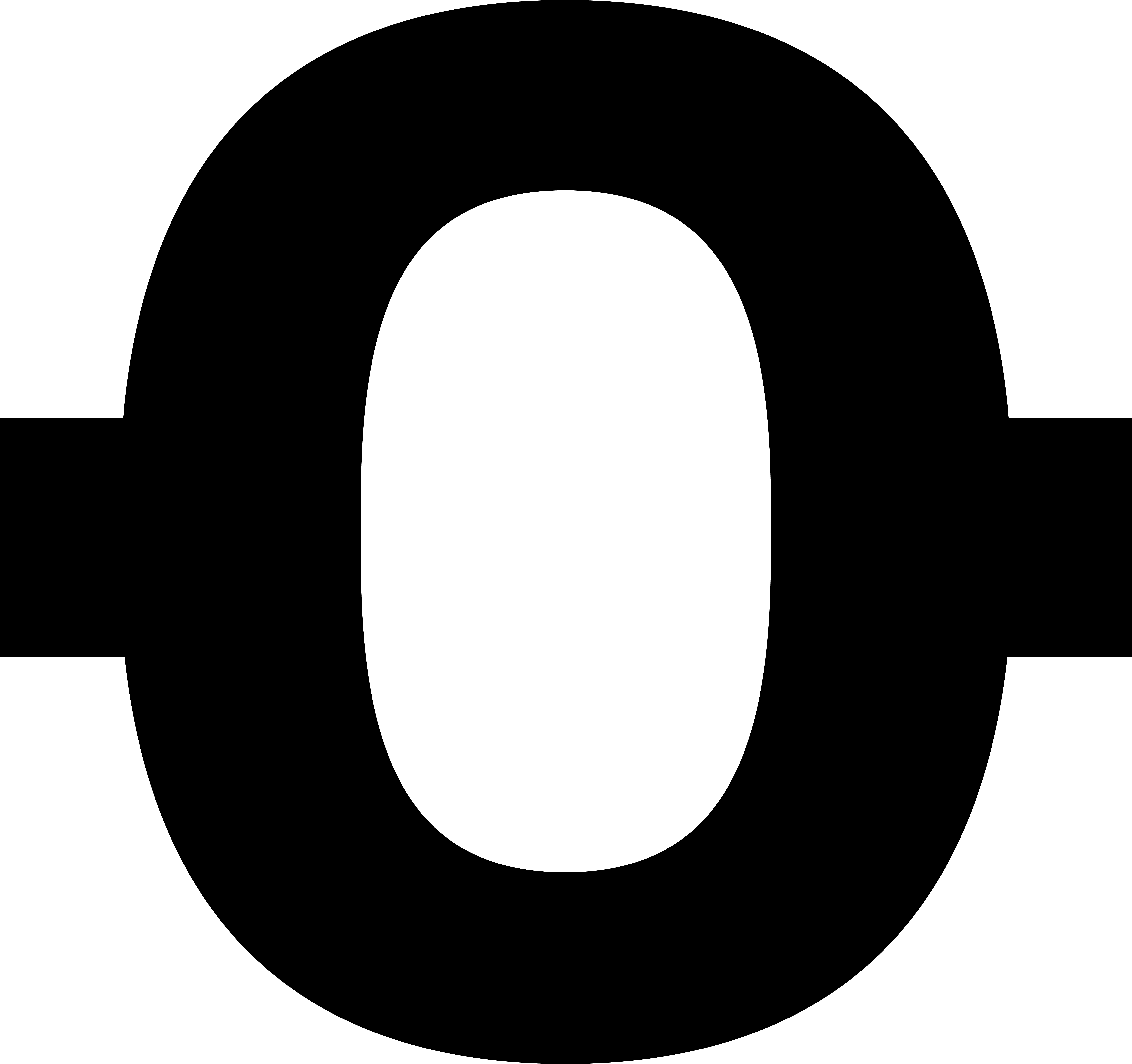 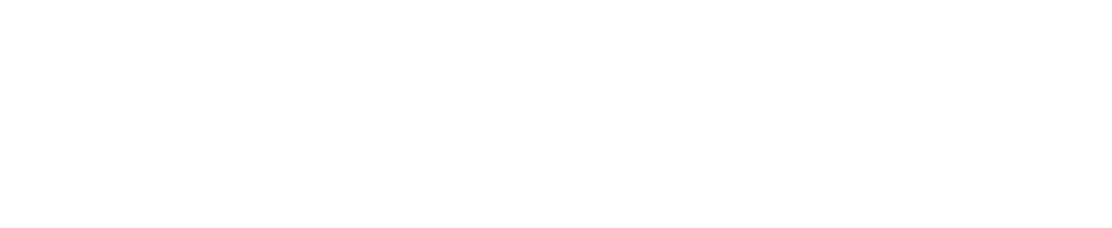 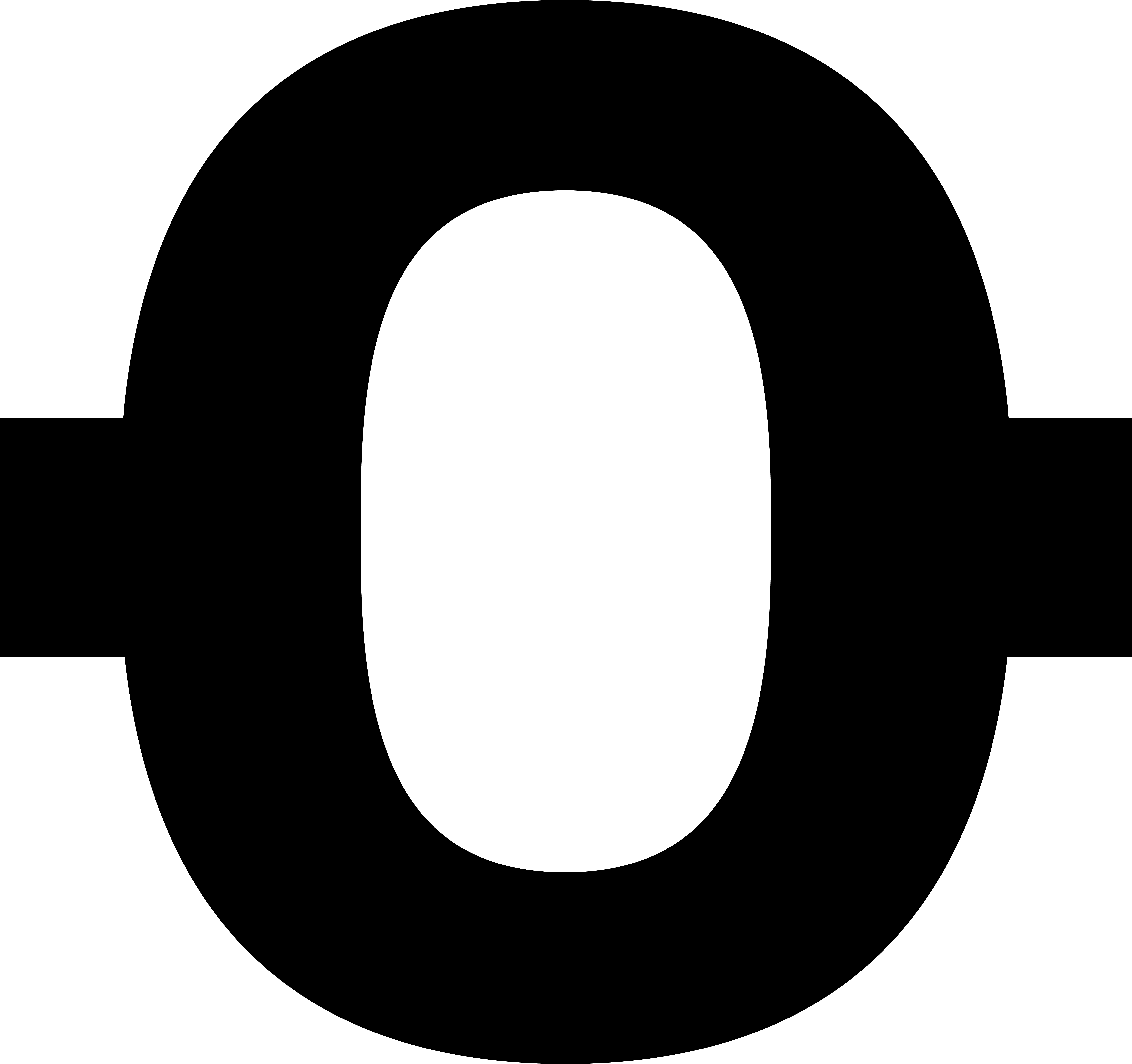 Inhoud
Deze lessenserie bestaat uit twee modules:	

Deel 1: Houding, communicatie & samenwerking en mogelijkheden/beperkingen	

Deel 2: Antipsychotica en de feiten
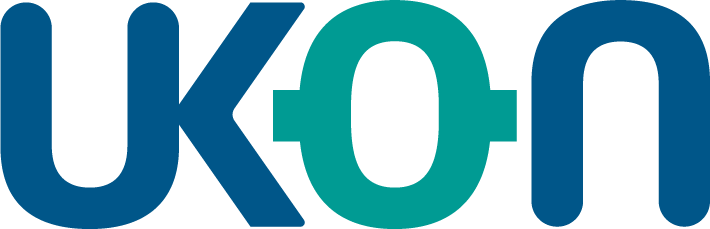 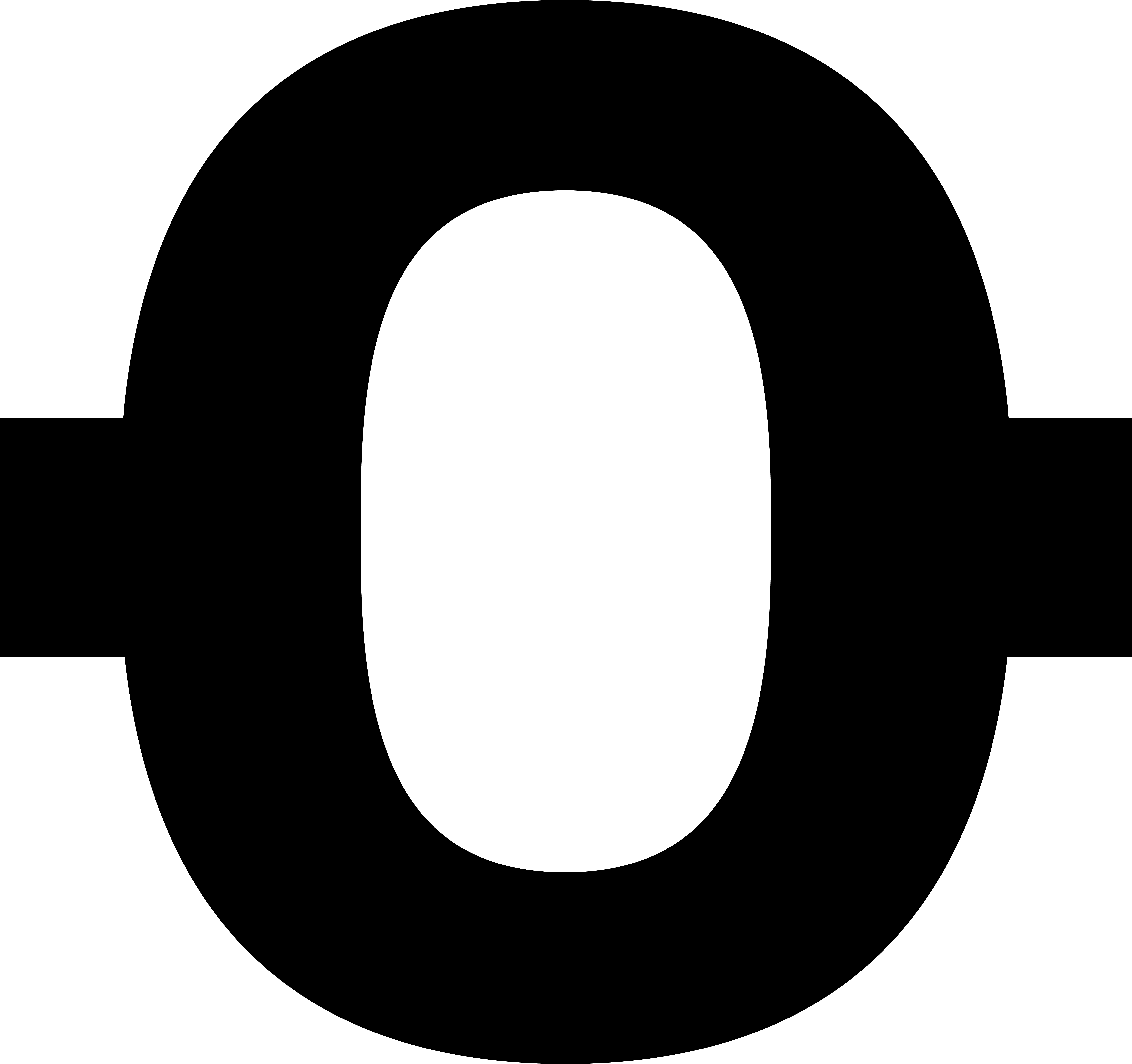 Doelen
Na deze lessenserie:

Heb je inzicht in je eigen rol bij het voorschrijven van antipsychotica aan de zorgvragers

Weet je het belang van een goede communicatie en samenwerking met andere disciplines bij het voorschrijven van antipsychotica aan de zorgvragers.

Weet je wat de effecten van het toedienen van antipsychotica zijn.
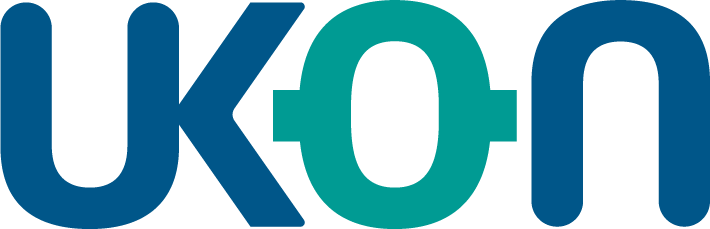 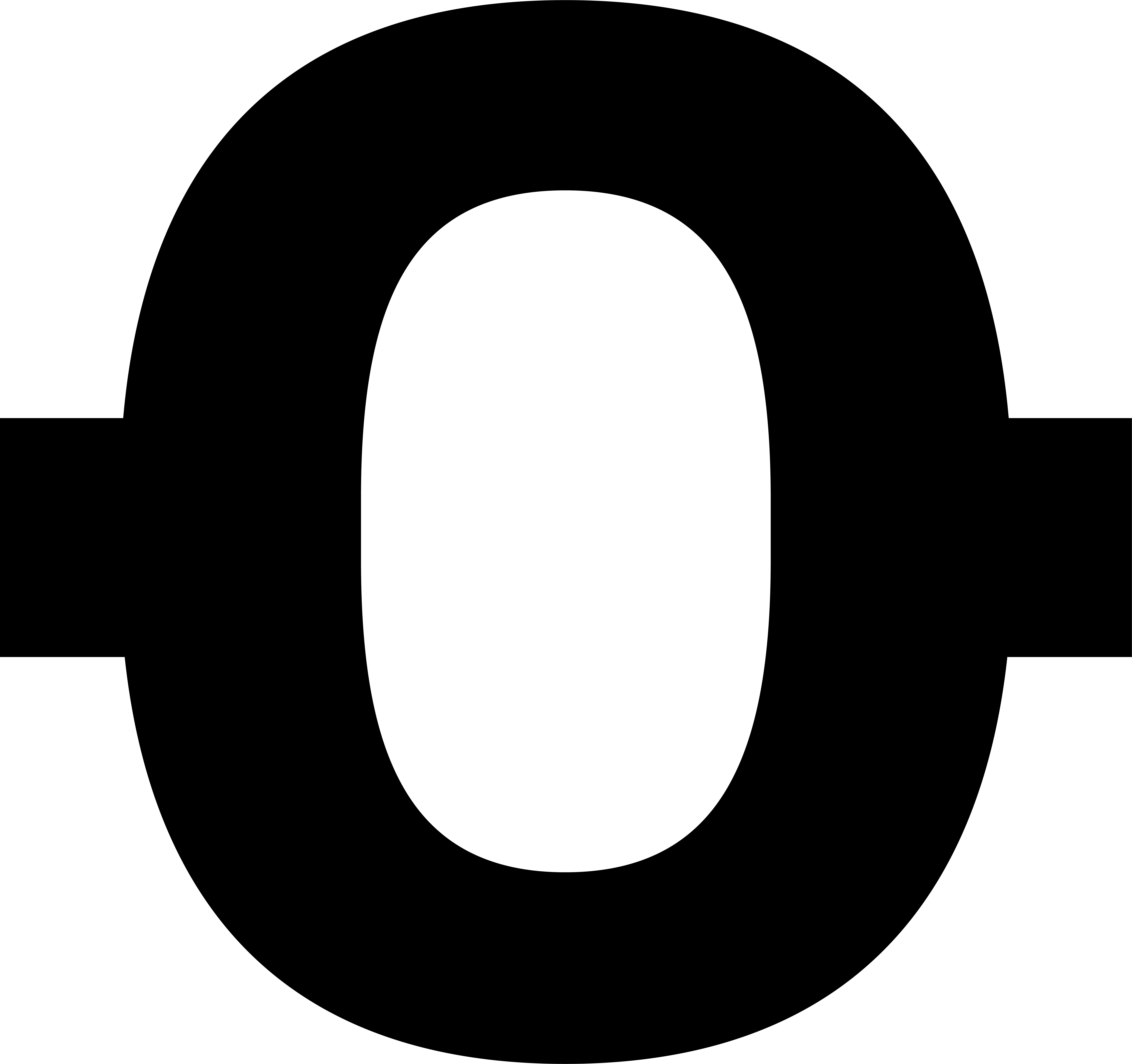 Opdracht: denken, delen en uitwisselen
Schrijf in het werkboek het antwoord op de onderstaande vraag en geef een voorbeeld van wat je in de praktijk hebt meegemaakt: 


Wanneer spreek je van onbegrepen gedrag?
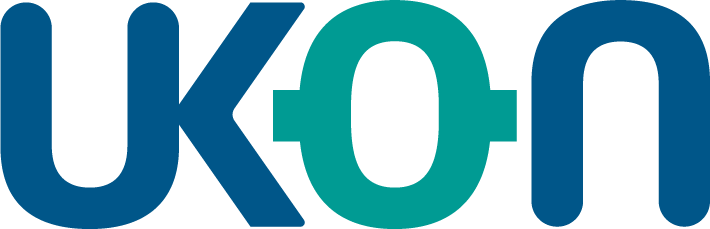 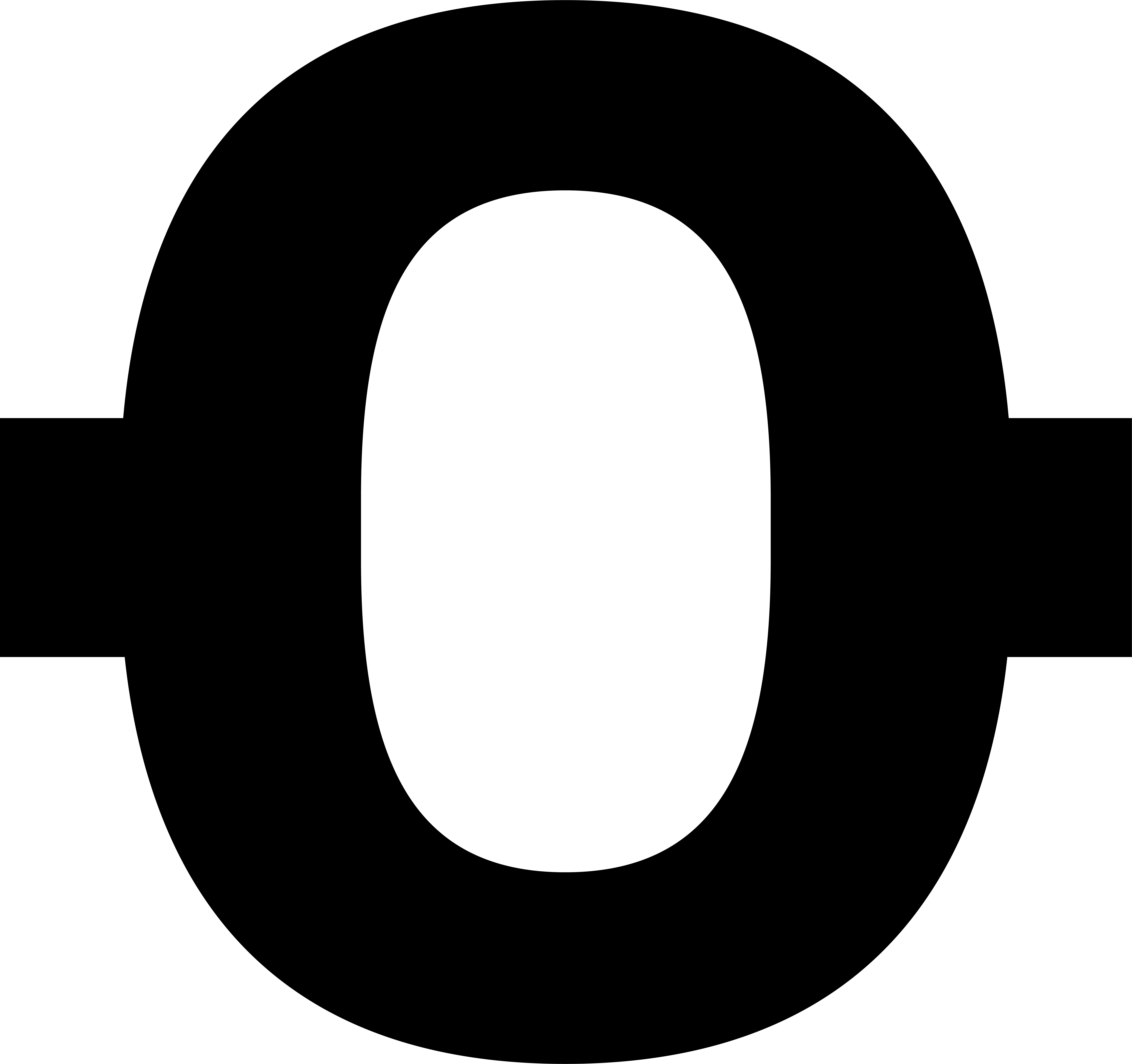 Wat verstaan we onder onbegrepen gedrag?
Onder onbegrepen gedrag valt al het gedrag van de persoon met dementie dat door deze persoon zelf en/of zijn omgeving als moeilijk hanteerbaar wordt ervaren.


Voor onbegrepen gedrag worden verschillende termen gebruikt zoals probleemgedrag, moeilijk hanteerbaar gedrag of veranderend gedrag. Het kan gaan over klagen, repetitief gedrag, (nachtelijke) onrust, loopdwang, snel(ler) boos, argwanend, apathisch en agressief gedrag. Om goed met het gedrag om te gaan, is het van belang het gedrag te begrijpen. Pas als je de oorzaak van het gedrag achterhaalt, kun je de juiste aanpak of behandeling kiezen.
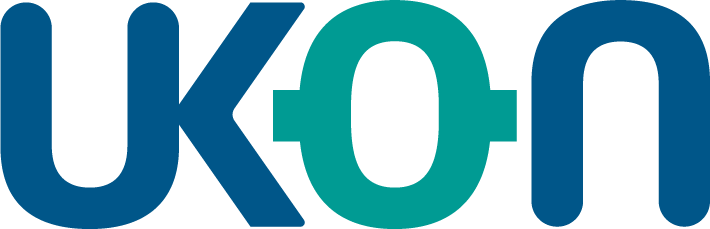 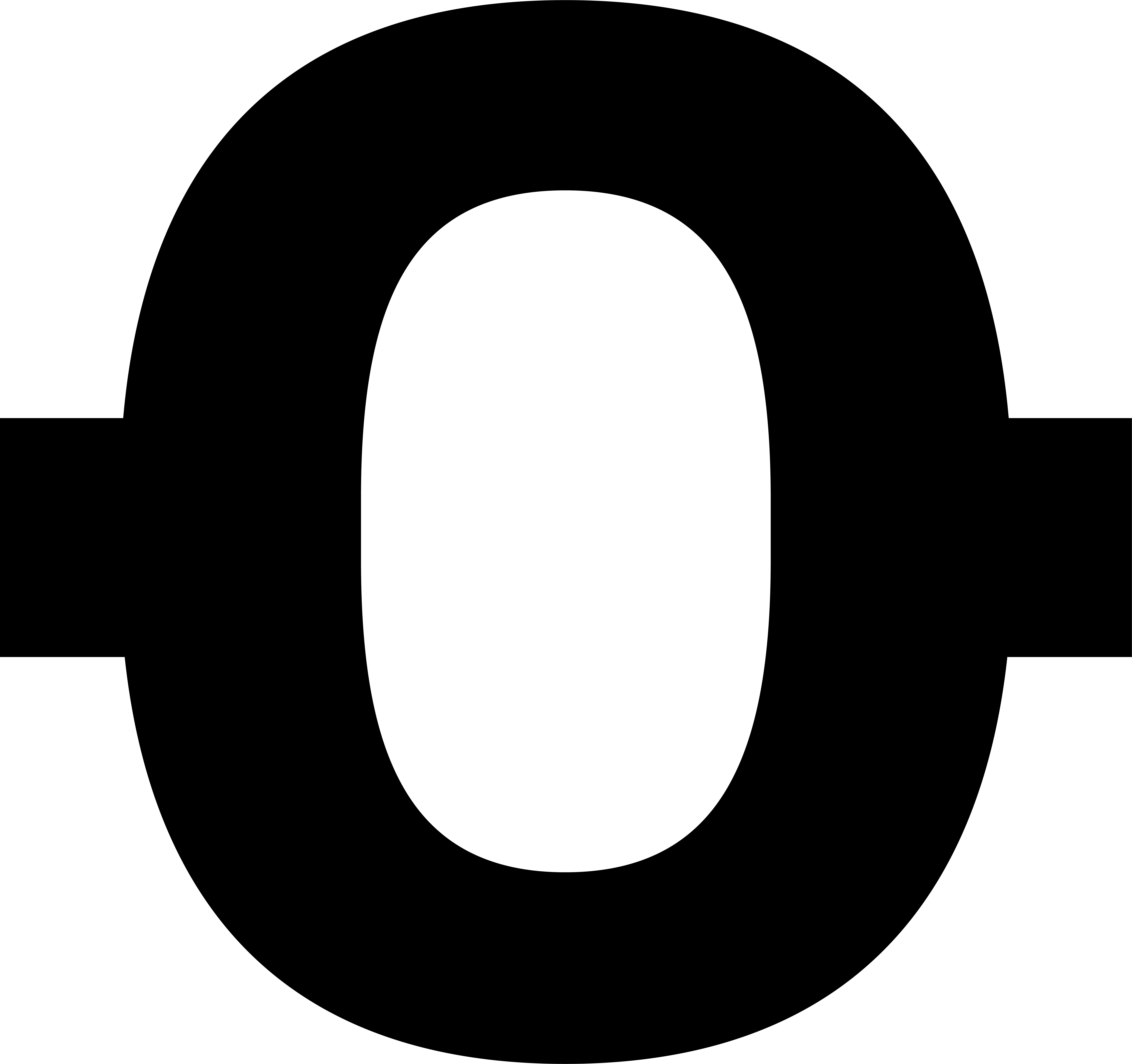 Opdracht: denken, delen en uitwisselen
Schrijf op een briefje het antwoord op de onderstaande vraag:


Wat weet je al van antipsychotica?
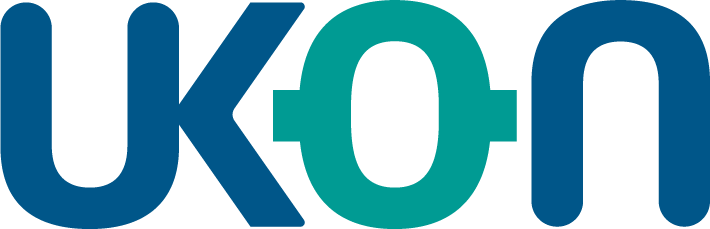 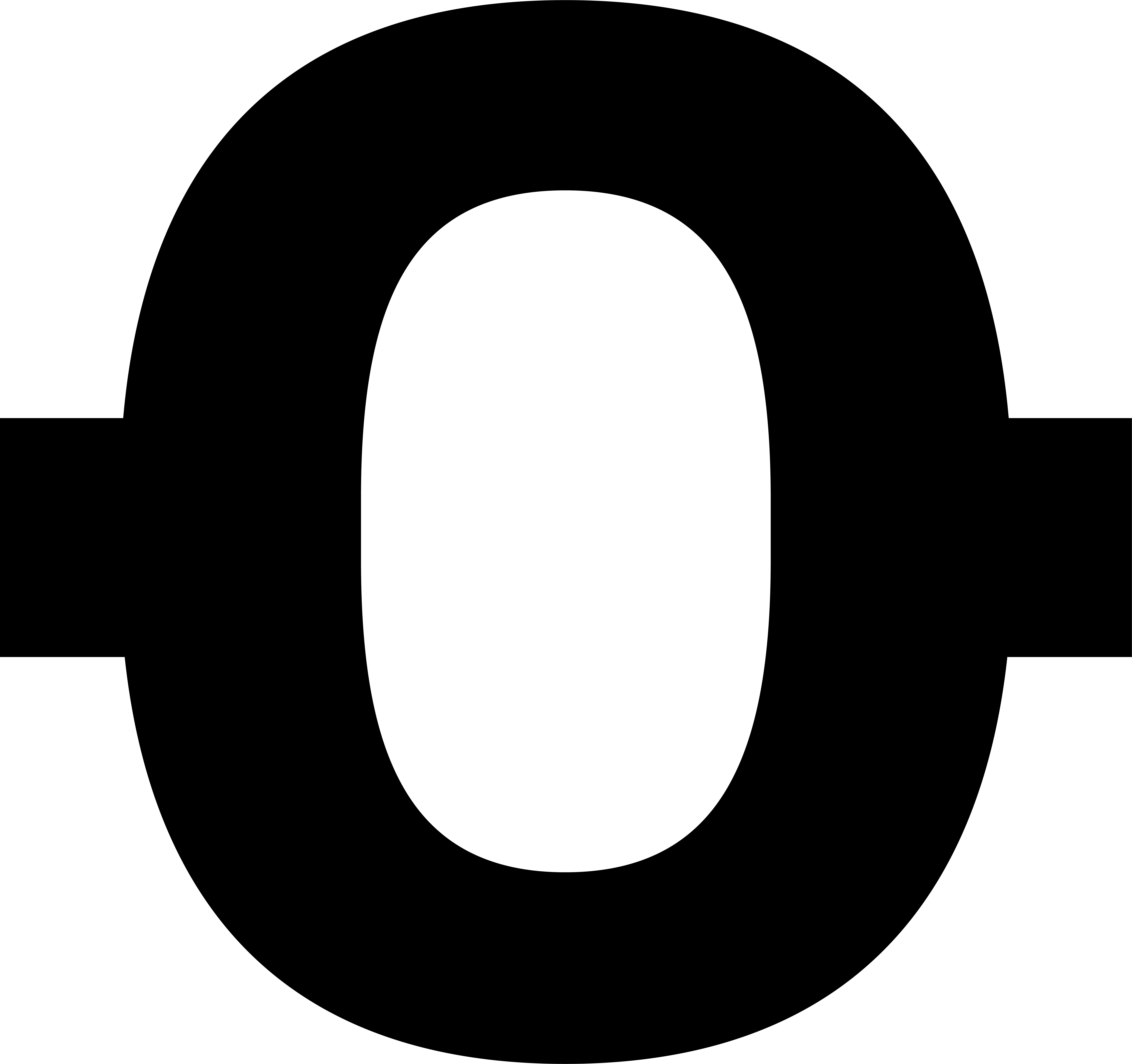 Antipsychotica:
Antipsychotica zijn middelen die gegeven kunnen worden aan ouderen met dementie die last hebben van psychotische symptomen zoals wanen, hallucinaties en agressief gedrag. Maar ook acute onrust of delier kunnen reden zijn om antipsychotica voor te schrijven.
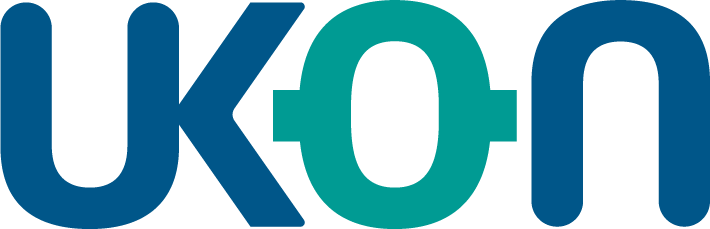 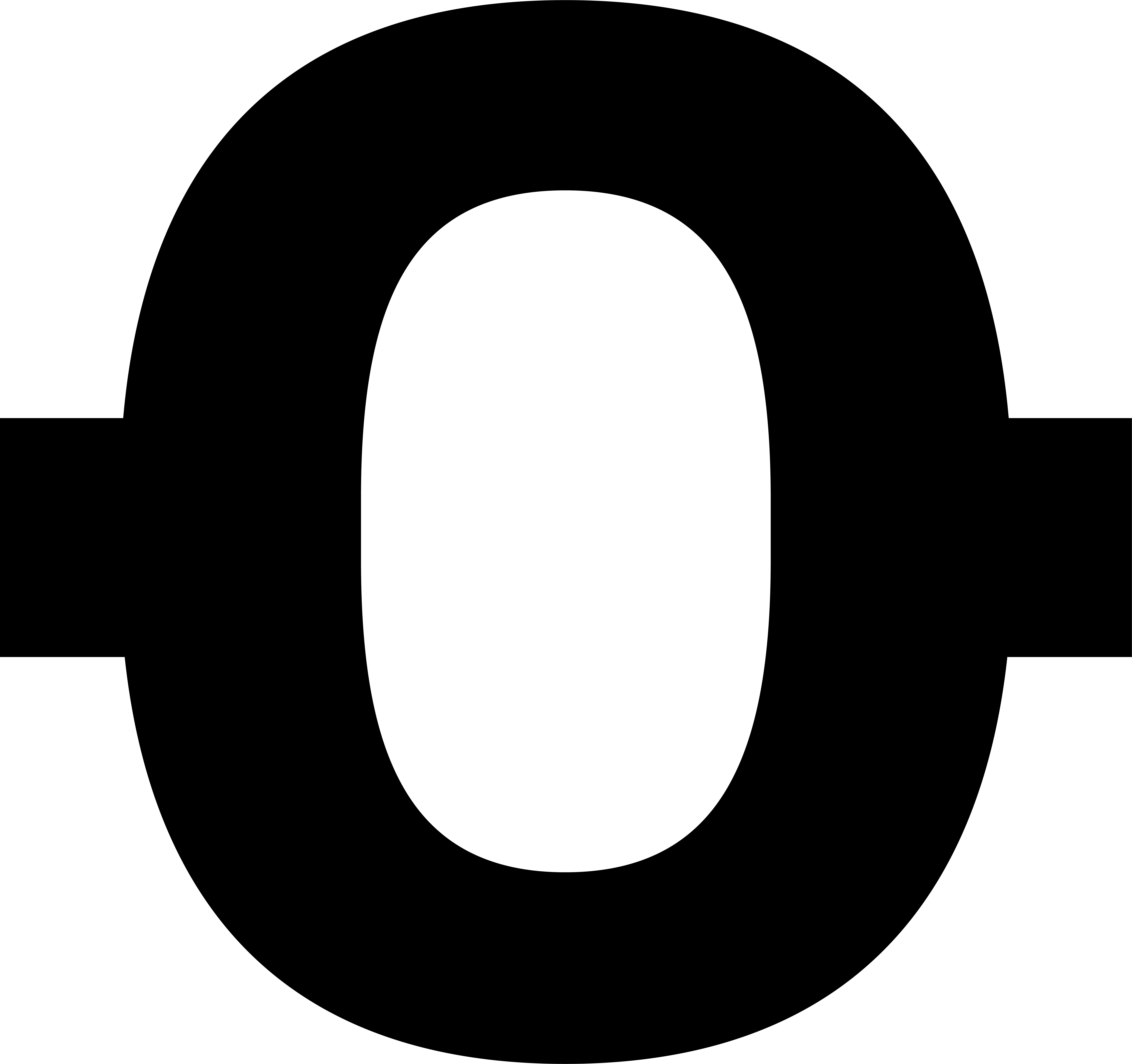 Stelling
Hoe kijk je tegen het gebruik van antipsychotica aan?
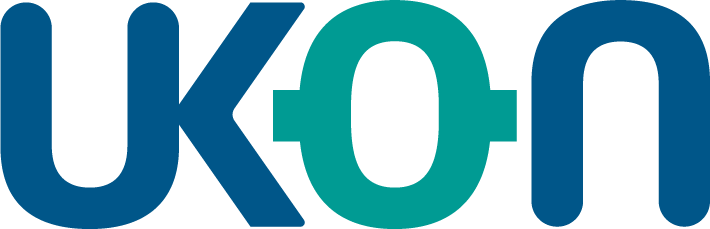 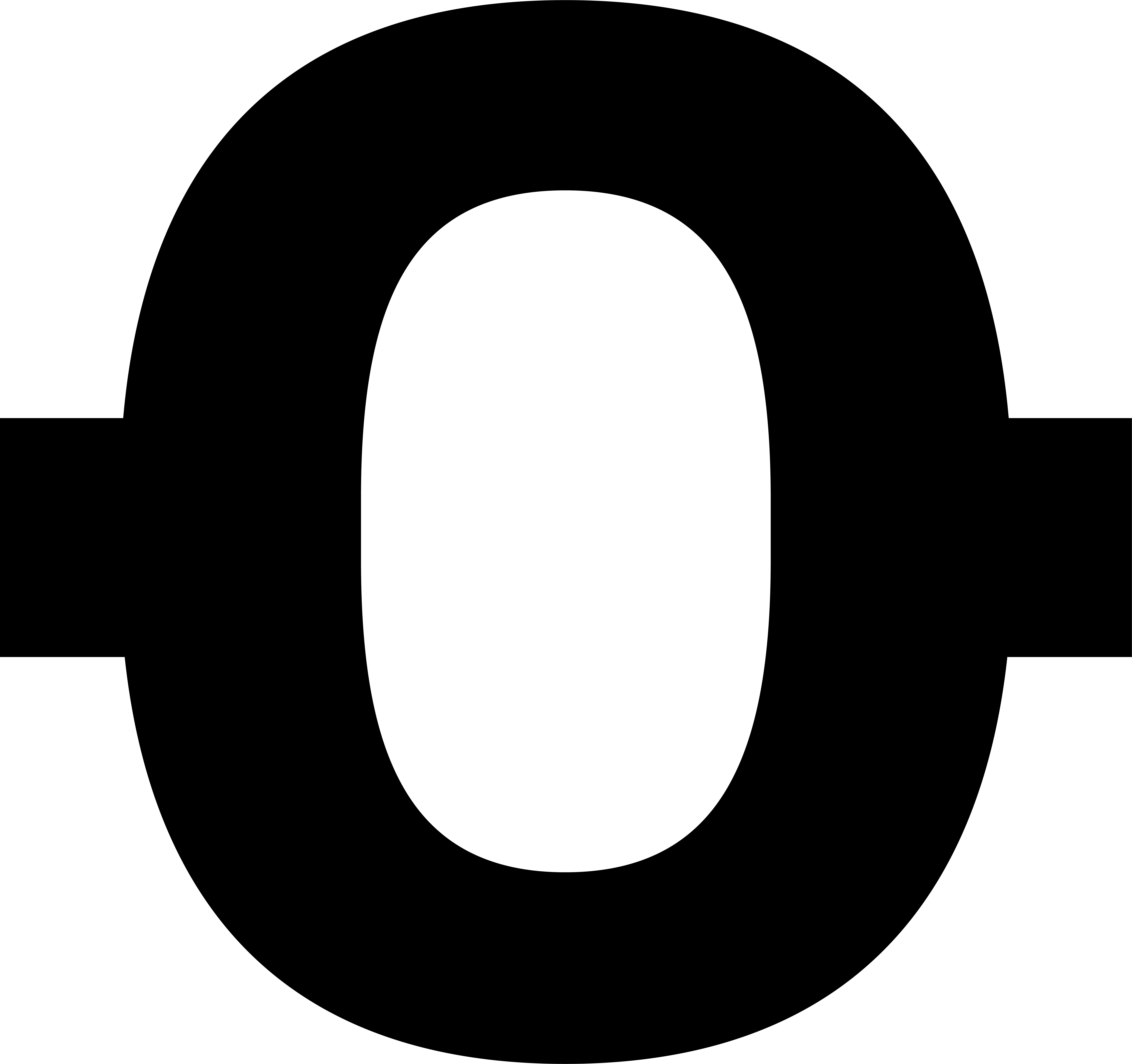 Stelling
Denk eens terug aan een situatie waarin er discussie was over een bewoner die met antipsychotica zou starten of stoppen. Wil je vanuit die situatie de volgende stellingen beantwoorden?
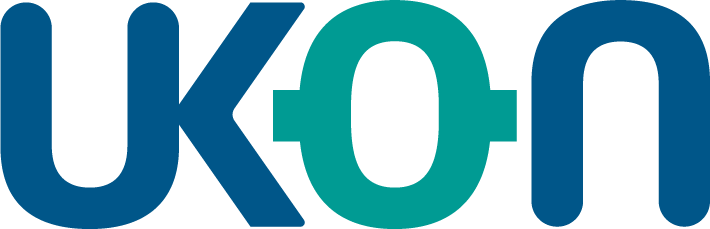 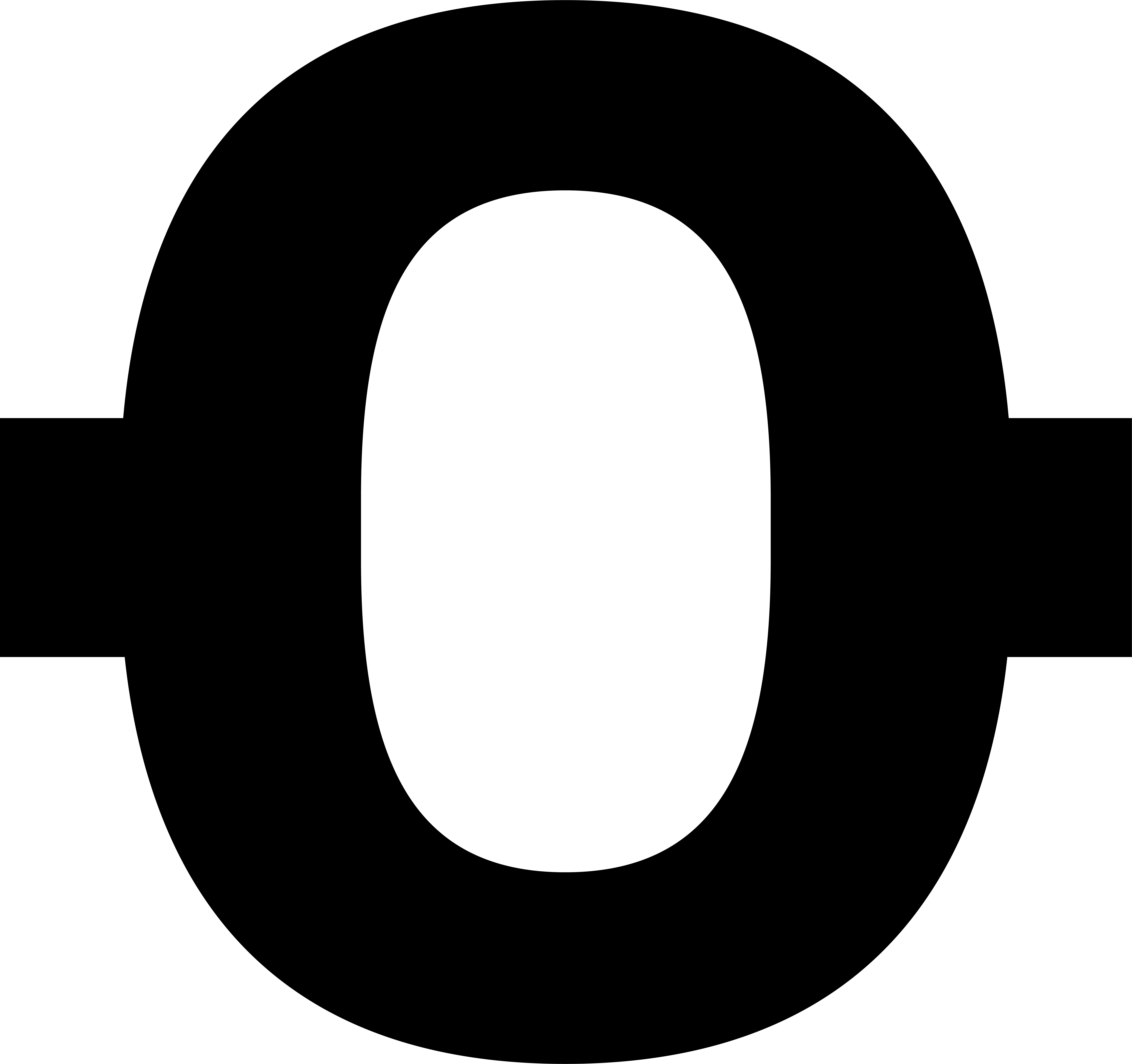 Stelling
Hoe moeilijk of makkelijk is het voor jou om met je collega’s over goede zorg te praten?
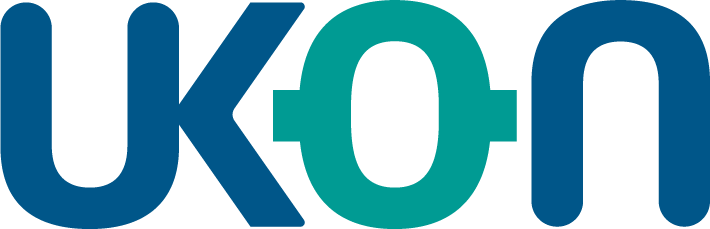 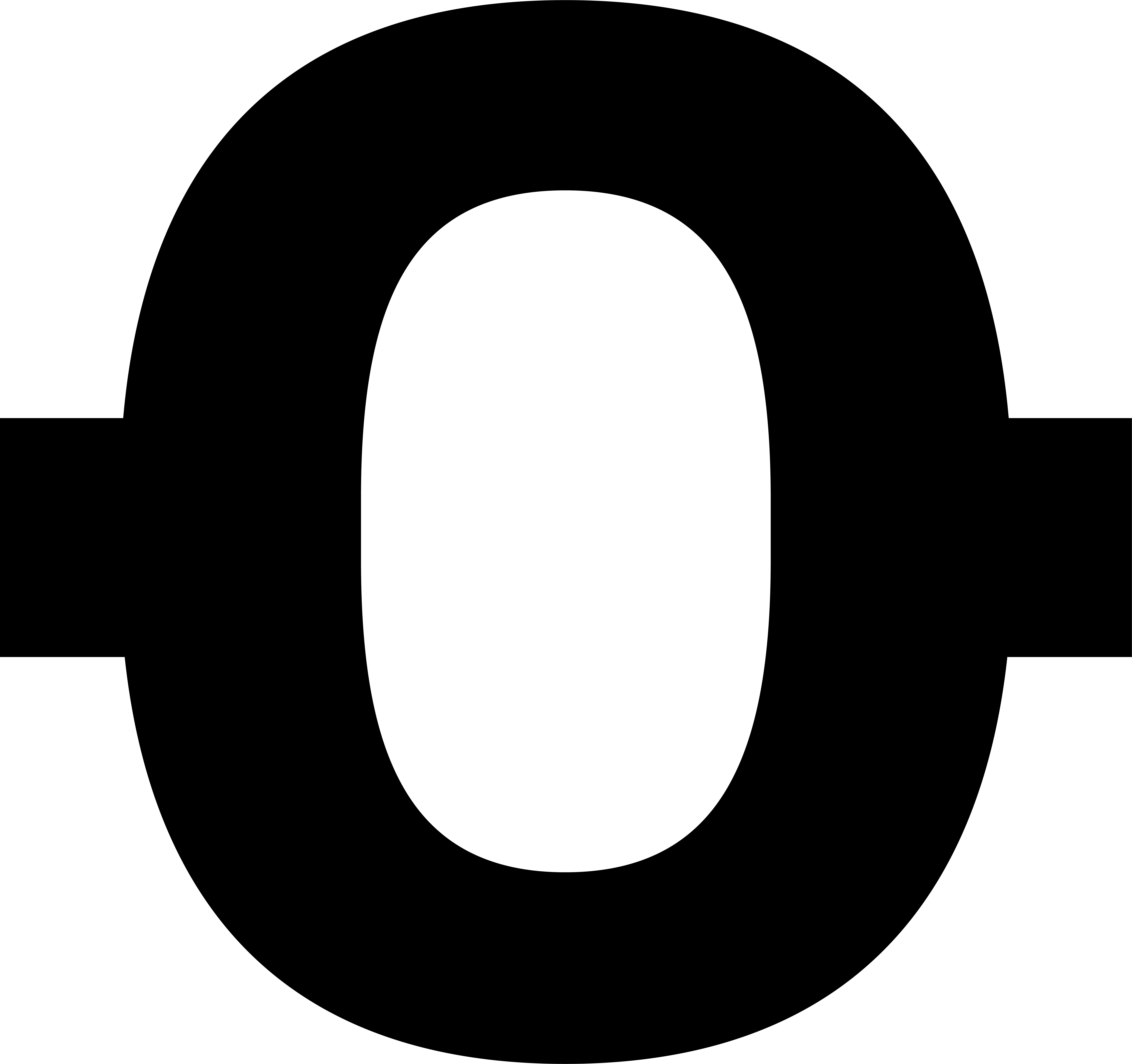 Stelling
Wat bespreek je wel en wat niet met naasten; familie en/of vertegenwoordigers of mantelzorgers?
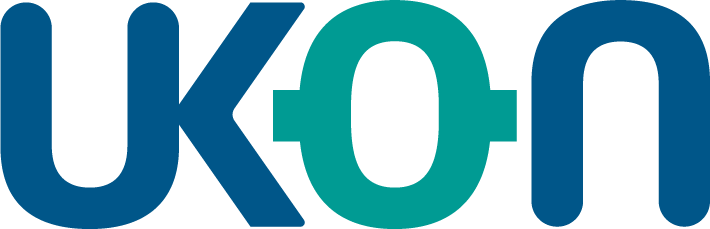 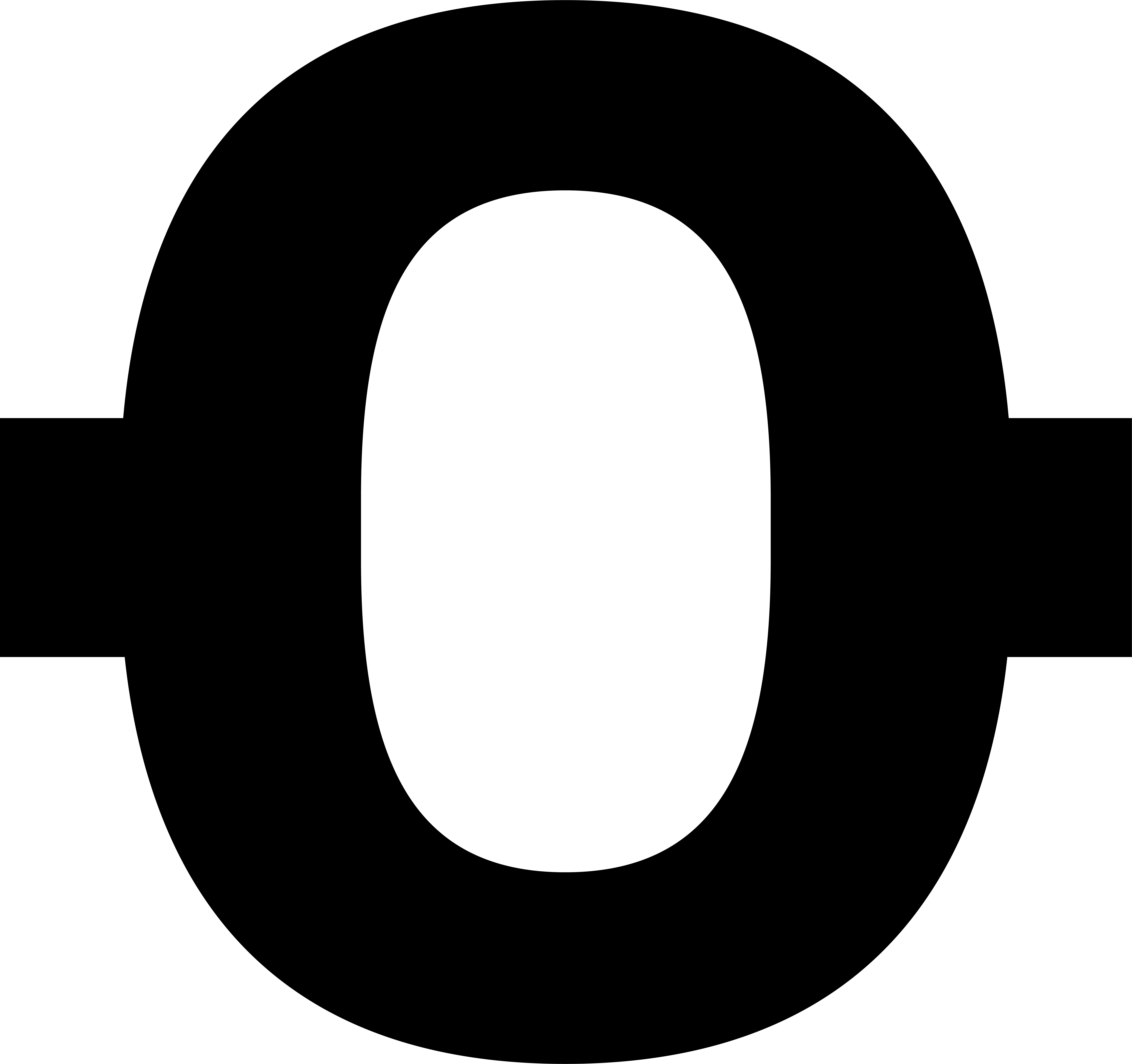 Alternatieve: psychologische en psychosociale interventies
Hoe vaak wordt een psycholoog ingeschakeld bij een bewoner met probleemgedrag? En wat was de bijdrage van de psycholoog?

Welke interventies/toepassingen heb je zelf weleens gebruikt?
Snoezelen
Toepassen van PDL zorg (Passiviteit van het dagelijkse leven)
Muziektherapie
Aromatherapie
Leuke activiteiten
Bewegingstherapie

Wat houden deze interventies in? Wat zijn voor jou redenen om ze wel of niet toe te passen?
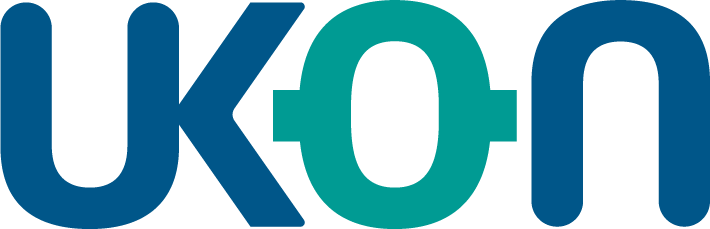 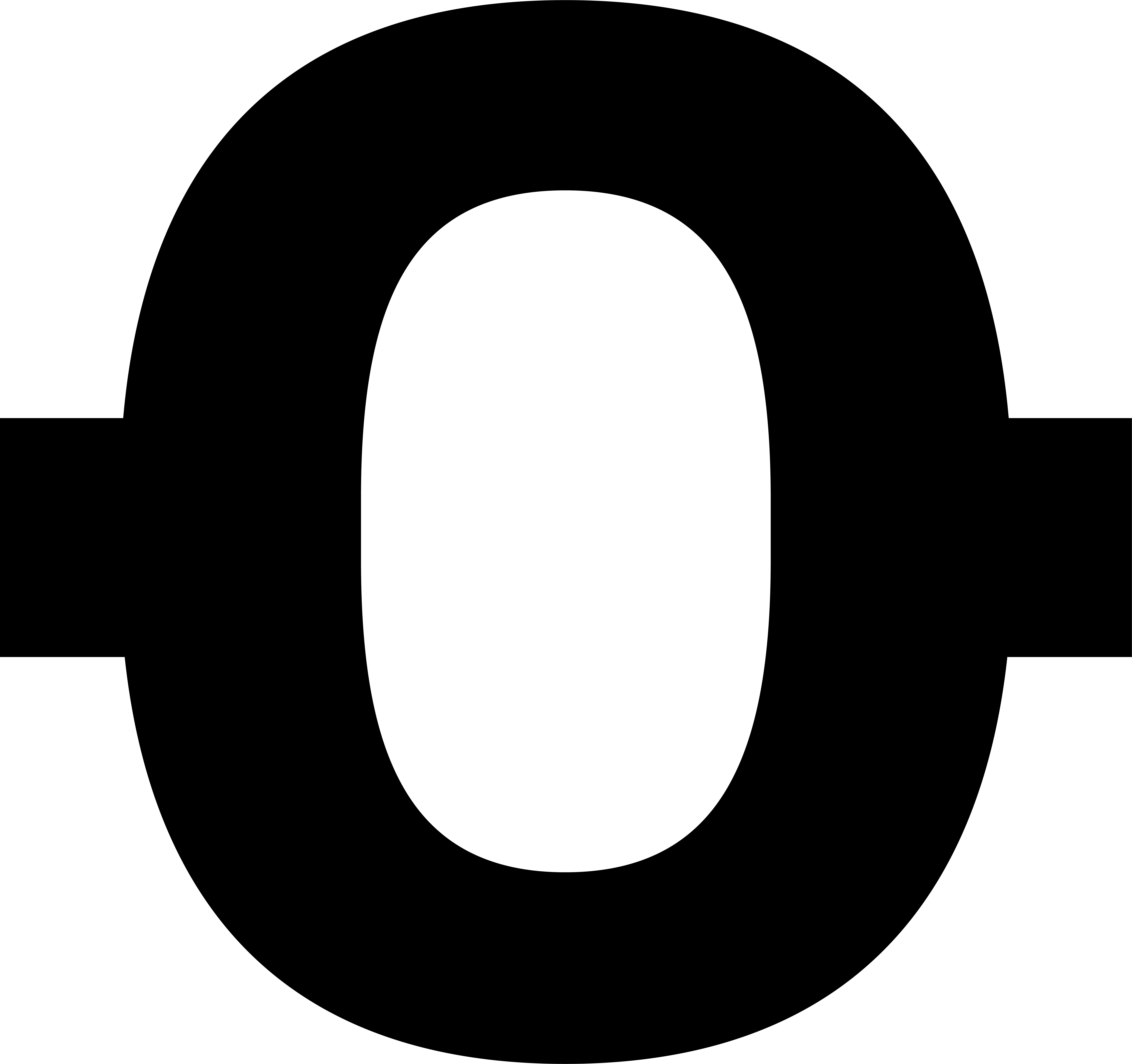 Afsluitende/verdiepingsopdracht
Opdracht 1: Zoek op welke alternatieve behandelmethoden er nog meer zijn bij probleemgedrag bij dementerenden? 

Opdracht 2: Hoe kan je probleemgedrag verminderen bij dementerenden? 
https://www.zorgvoorbeter.nl/zorg-en-dwang/psychofarmaca/alternatieven-vrijheidsbeperking
https://www.zorgvoorbeter.nl/probleemgedrag-ouderen
https://modernedementiezorg.nl/upl/beleving_en_gedrag/Verminderen%20van%20Agitatie%20bij%20dementerende%20ouderen.pdf

Opdracht 3: Onderzoek voor het volgende deel van deze lessenserie welke antipsychotica er op je werk wordt gegeven.
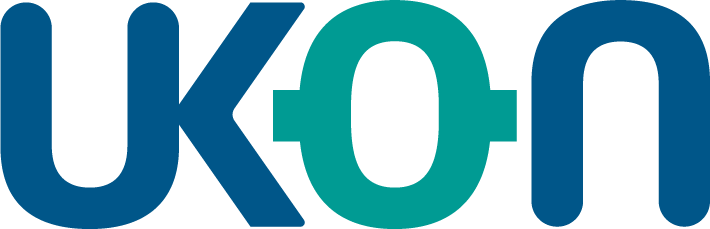 Deel 2: antipsychotica en de feiten
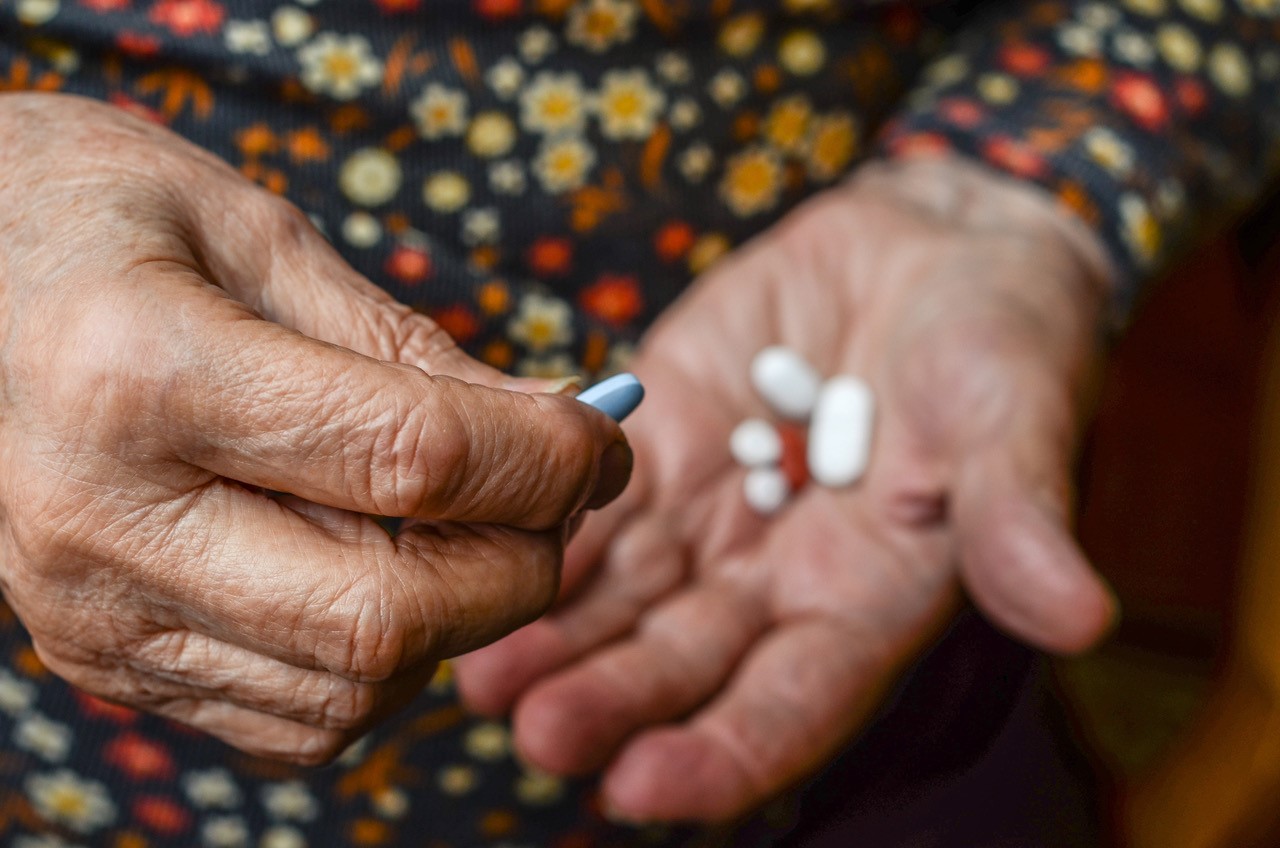 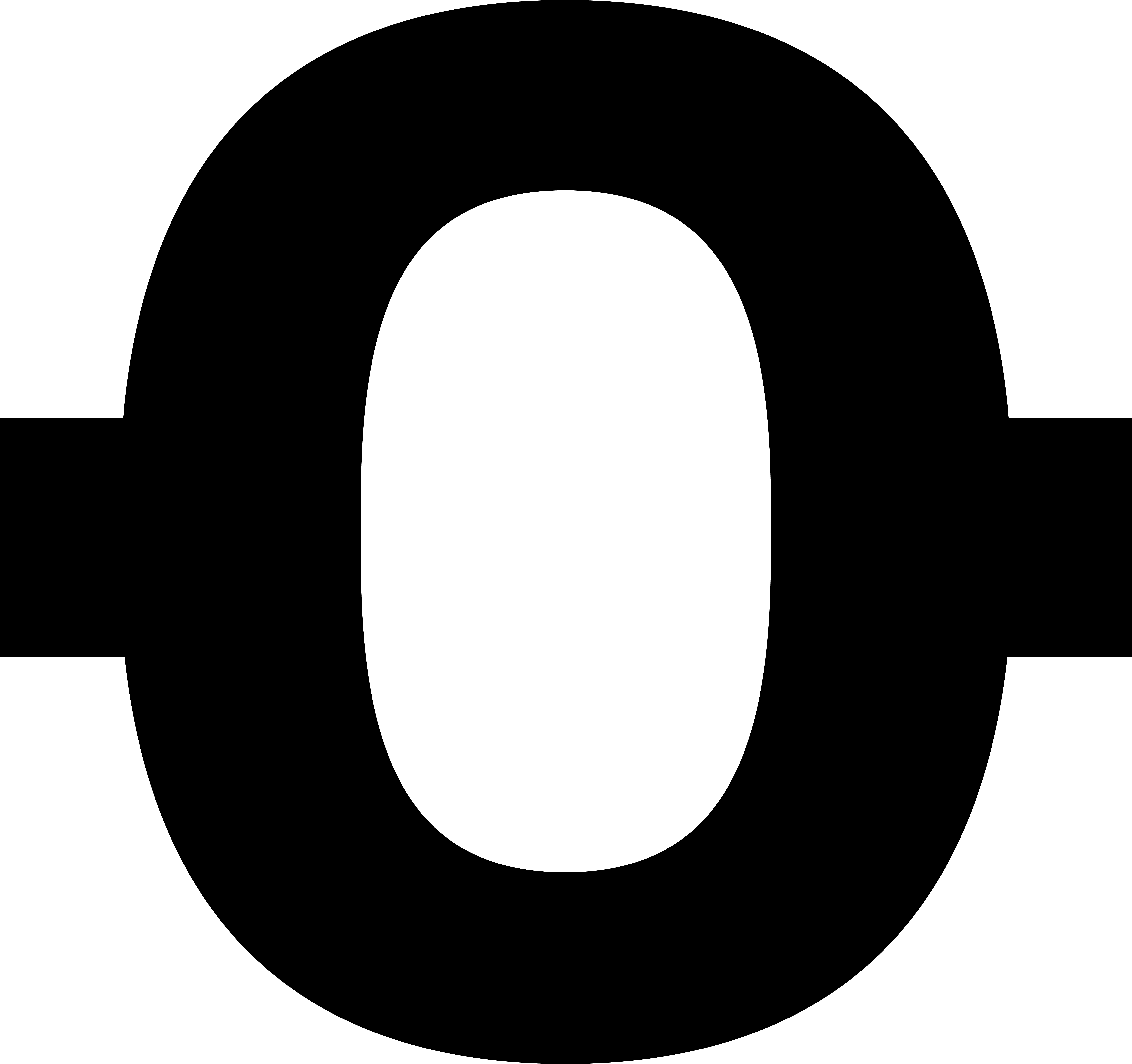 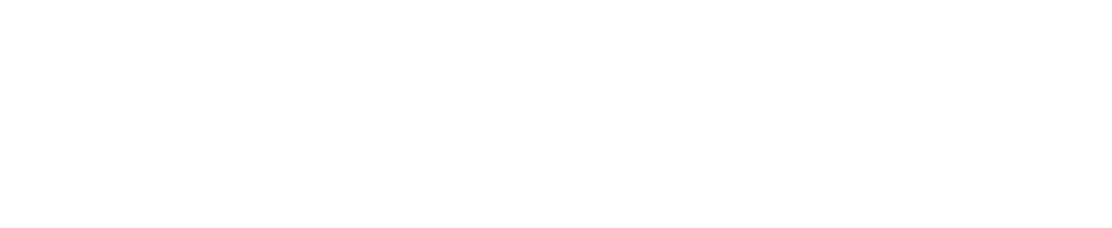 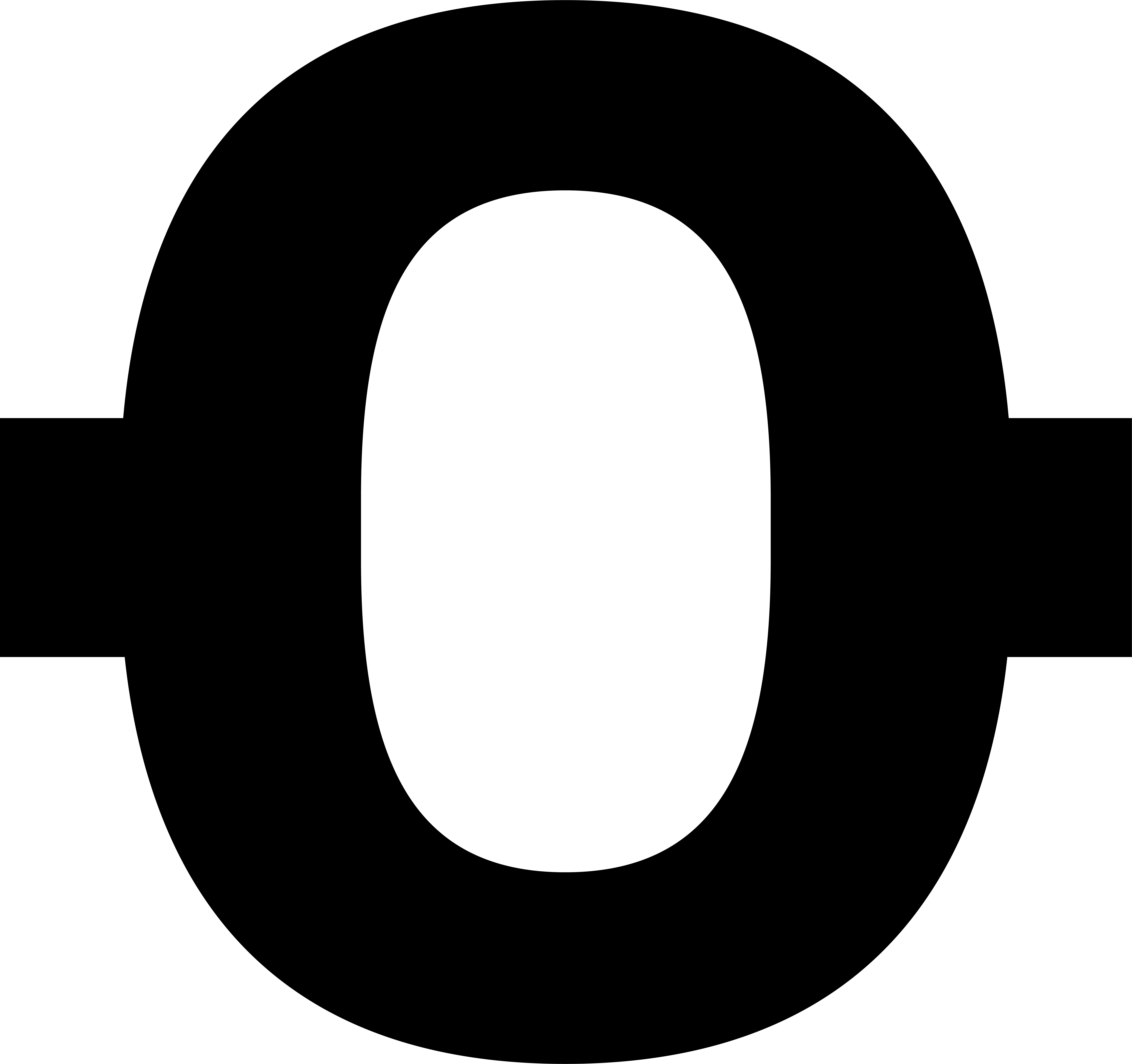 Inhoud
In deze lessen komen de volgende onderwerpen aanbod: 
Terugblik vorige les
Indicatie stellen
Het evalueren tijdens het gebruik van antipsychotica
Hoelang mag antipsychotica gebruikt worden?
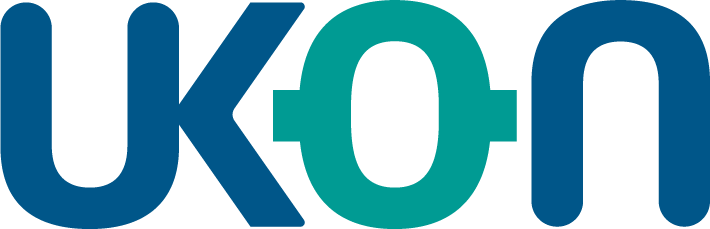 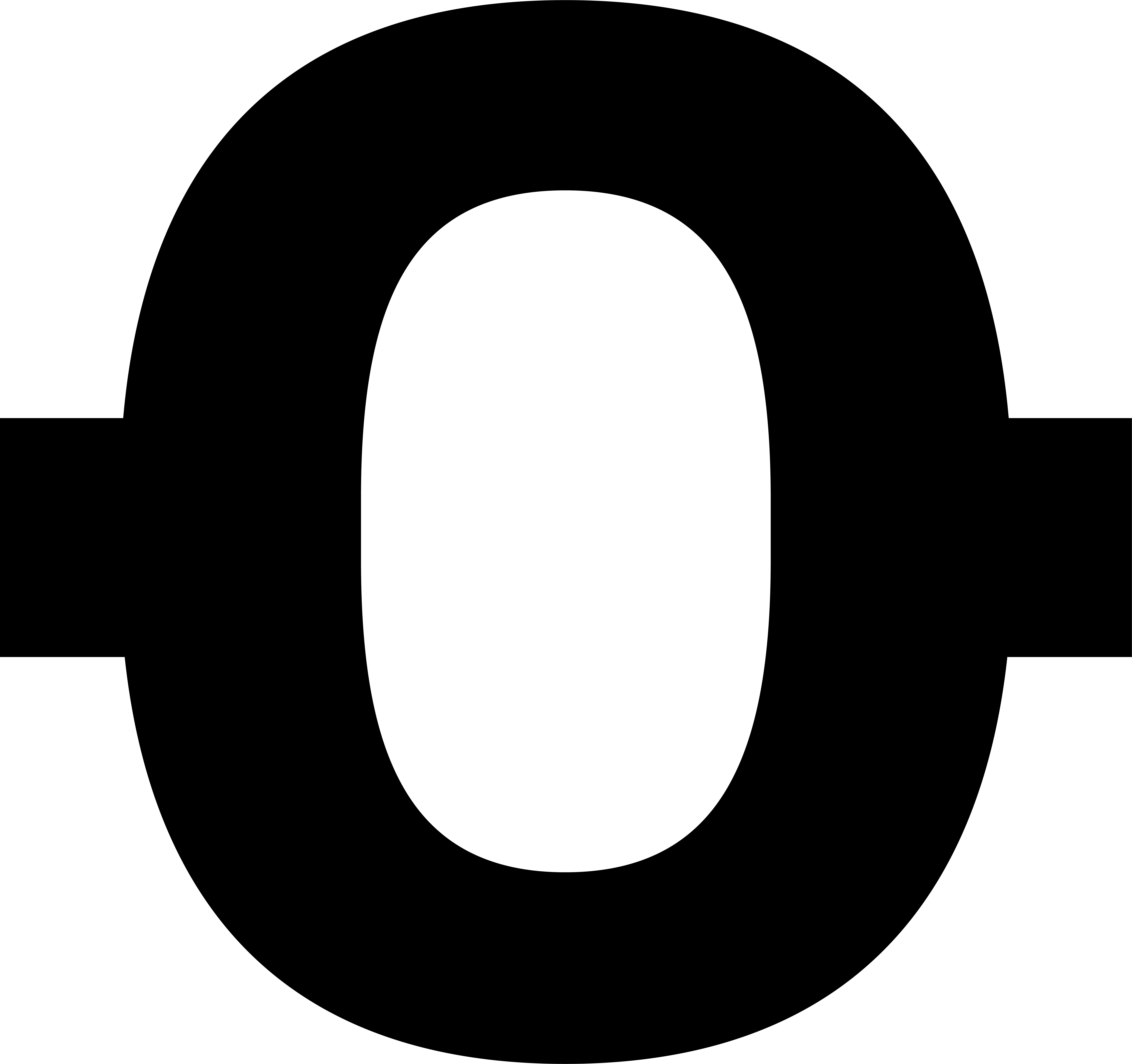 Doelen
Na deze les heb je kennis: 

Over het moment van starten met antipsychotica.
Het effect van het gebruik van antipsychotica.
Hoelang er verantwoord met antipsychotica door gegaan kan worden.
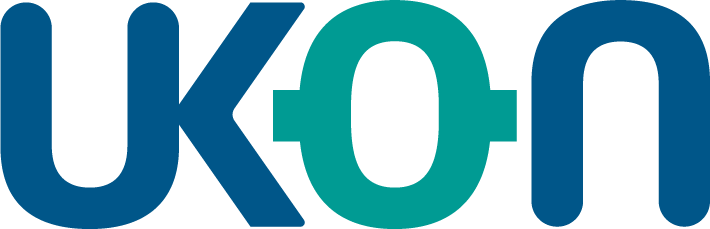 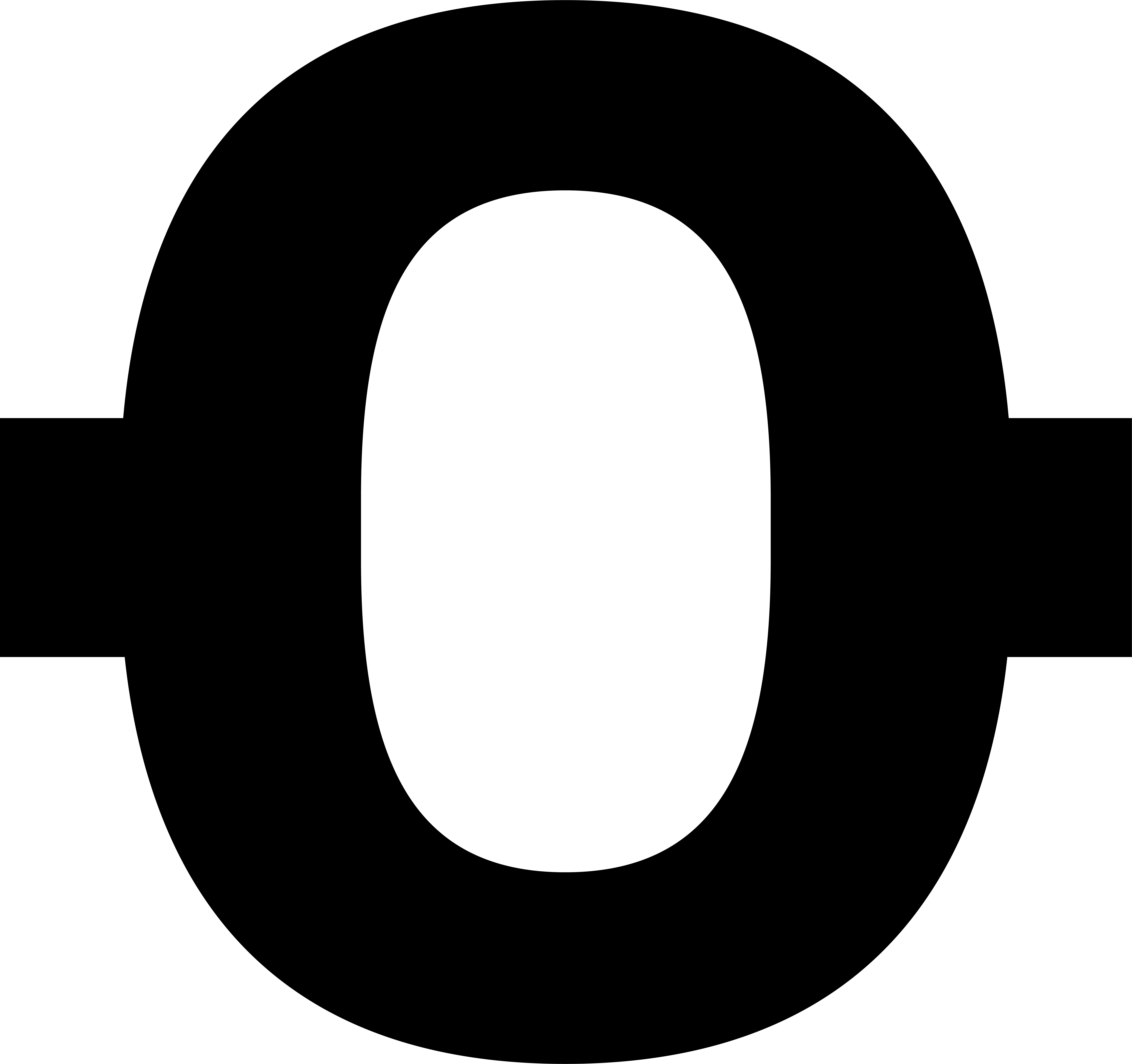 Voorkennis: de placemat methode
Welke antipsychotica wordt er in je werkveld gegeven?
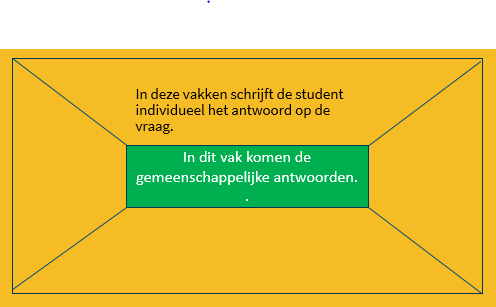 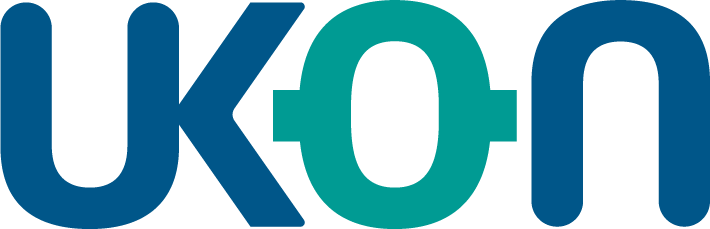 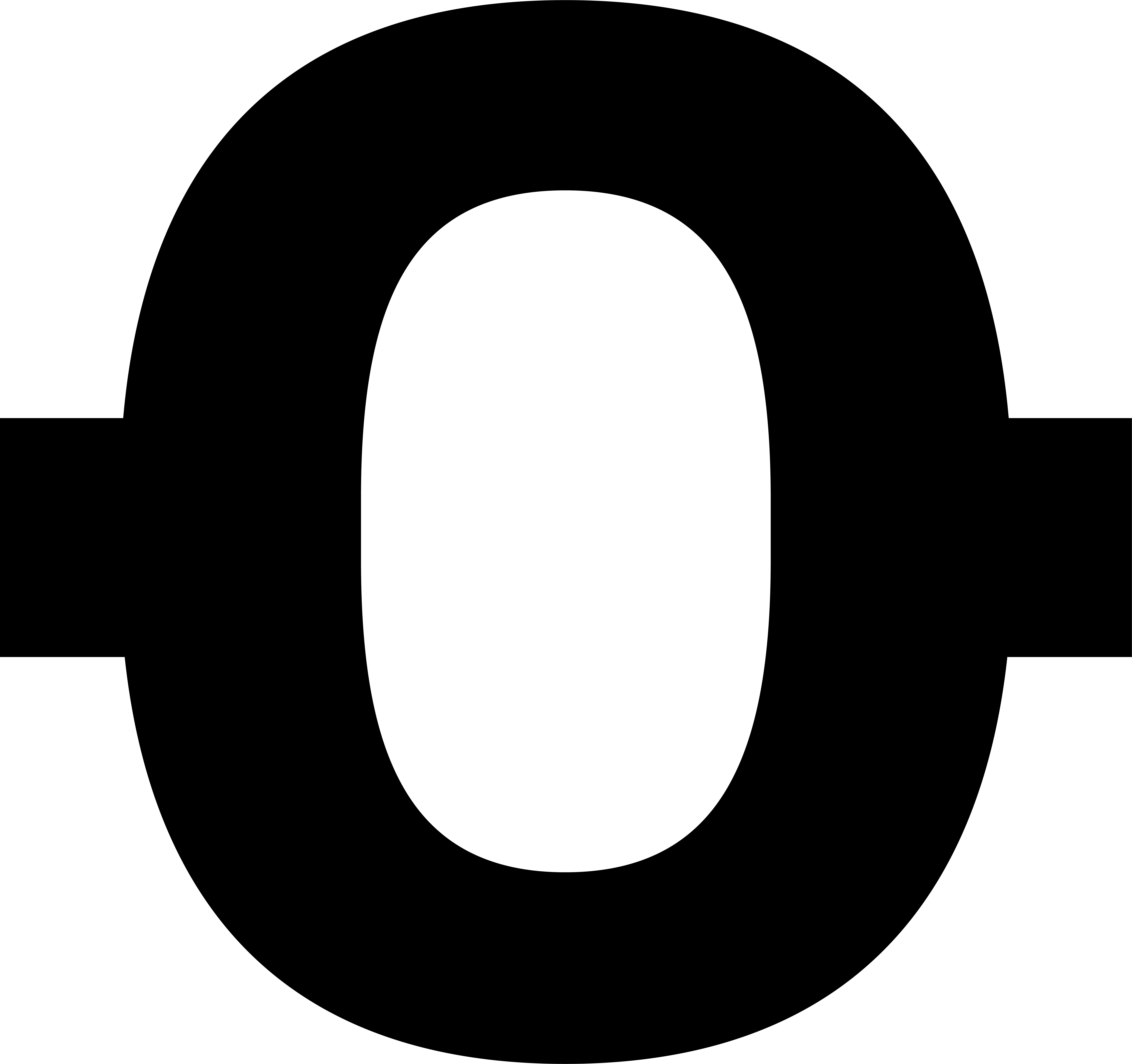 Indicatie
Effect van antiesychotica niet bewezen
Bijwerkingen
Belang van goede indicatiestelling
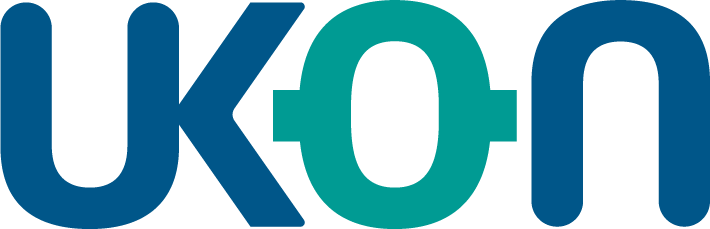 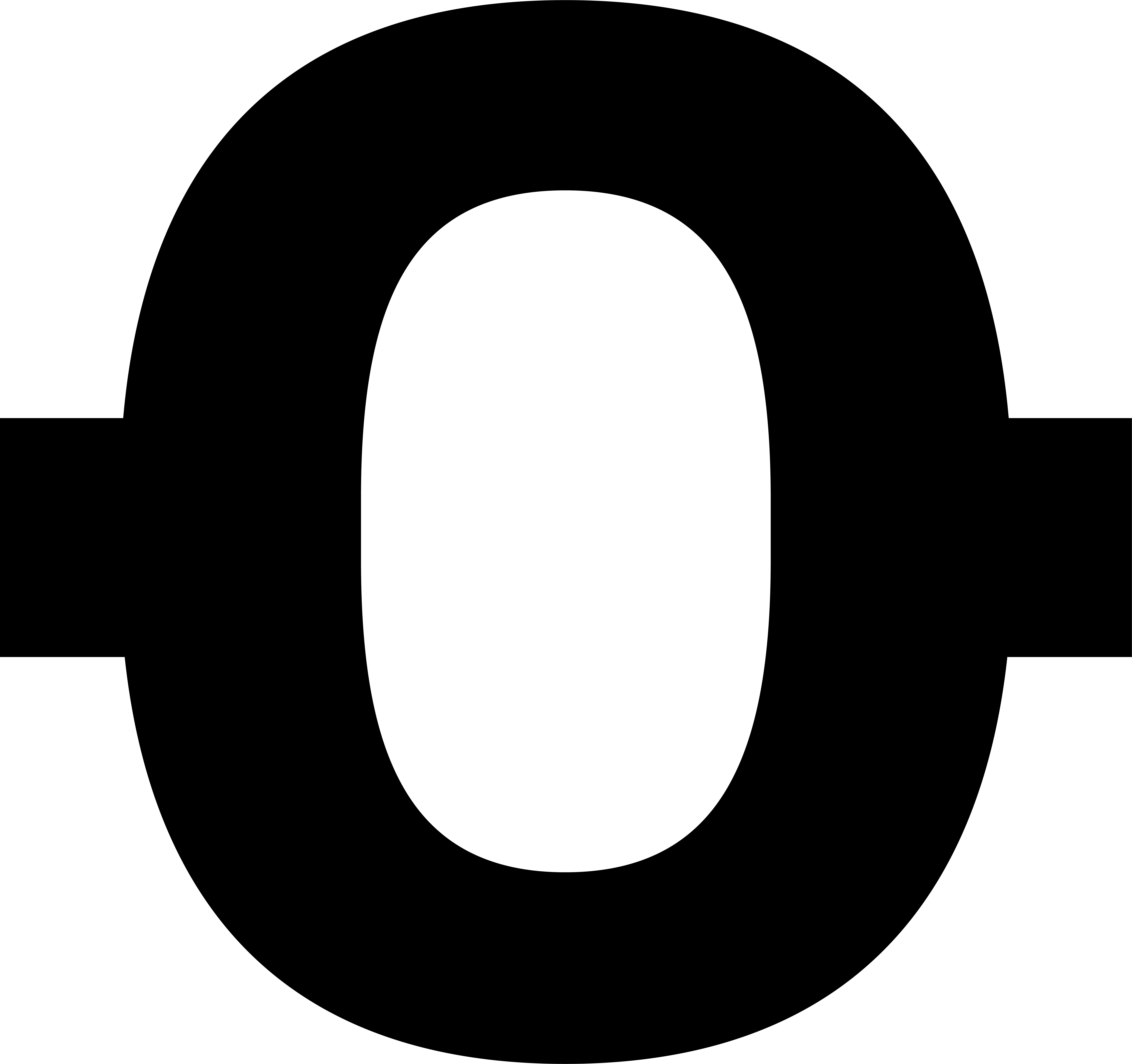 Vraag
Een arts mag, behalve in acute situaties, niet zomaar antipsychotica voorschrijven als een bewoner agressief is. 

Wat moet er eerst gebeuren? 
Antipsychotica voor ‘zo nodig’ voorschrijven
Psychosociale interventies proberen.
Uitzoeken waardoor de bewoner agressief is.
Andere psychofarmaca voorschrijven dan antipsychotica.
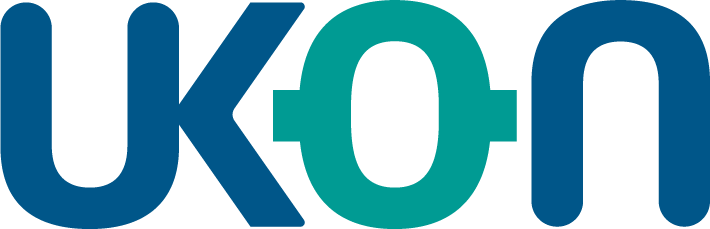 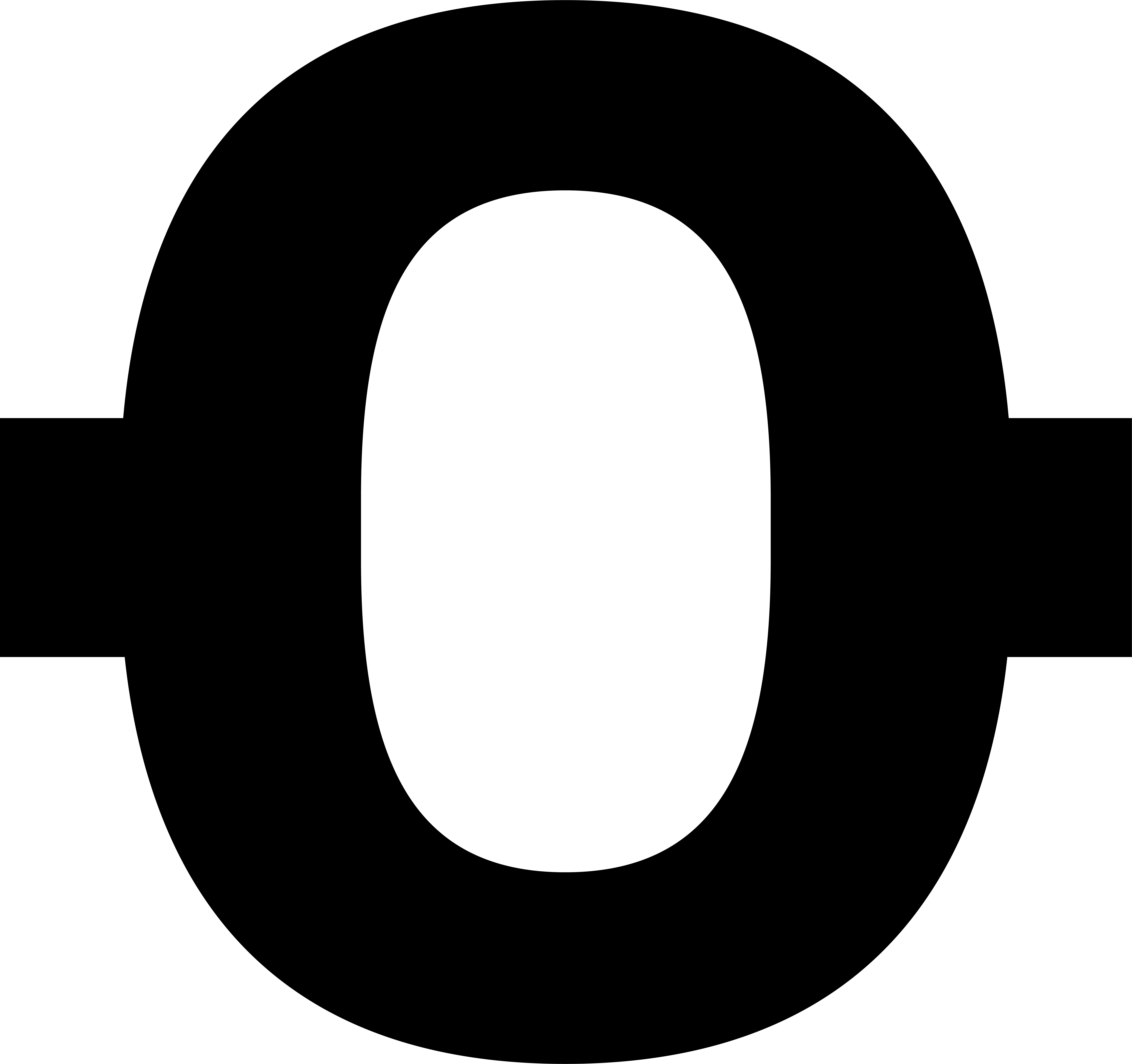 Vraag
Tijdens het onderzoek is er gekeken of antipsychotica met de juiste indicatie werden voorgeschreven.

Hoeveel % werd voorgeschreven met een onjuiste of ontbrekende indicatie?
44%
56% 
72%
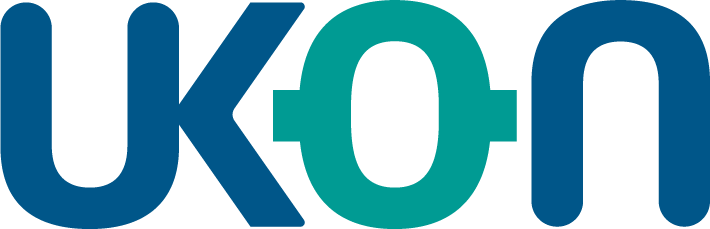 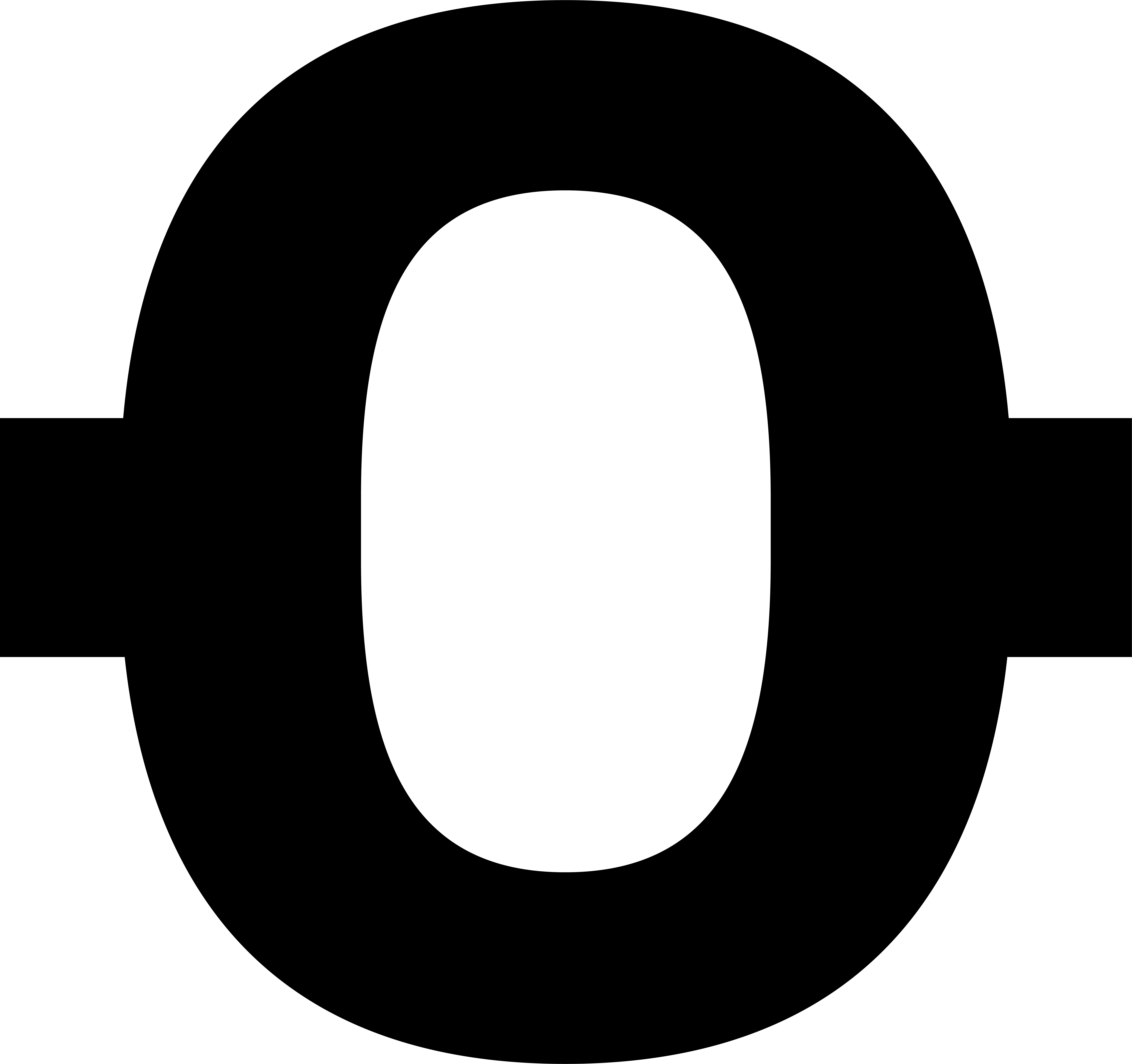 Evaluatie
Evaluatie van het gebruik van antipsychotica moet binnen 3 maanden gebeuren. 

Tijdens de evaluatie wordt er gekeken hoe een bewoner reageert op het antipsychoticum: 
Is het middel effectief? 
Is er sprake van bijwerkingen?
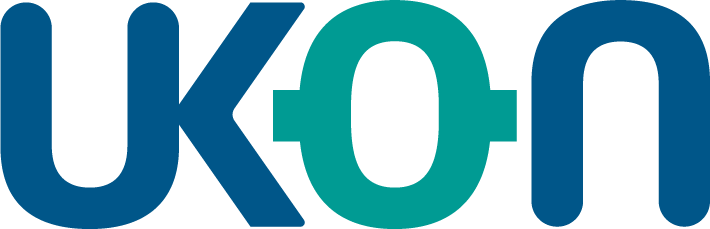 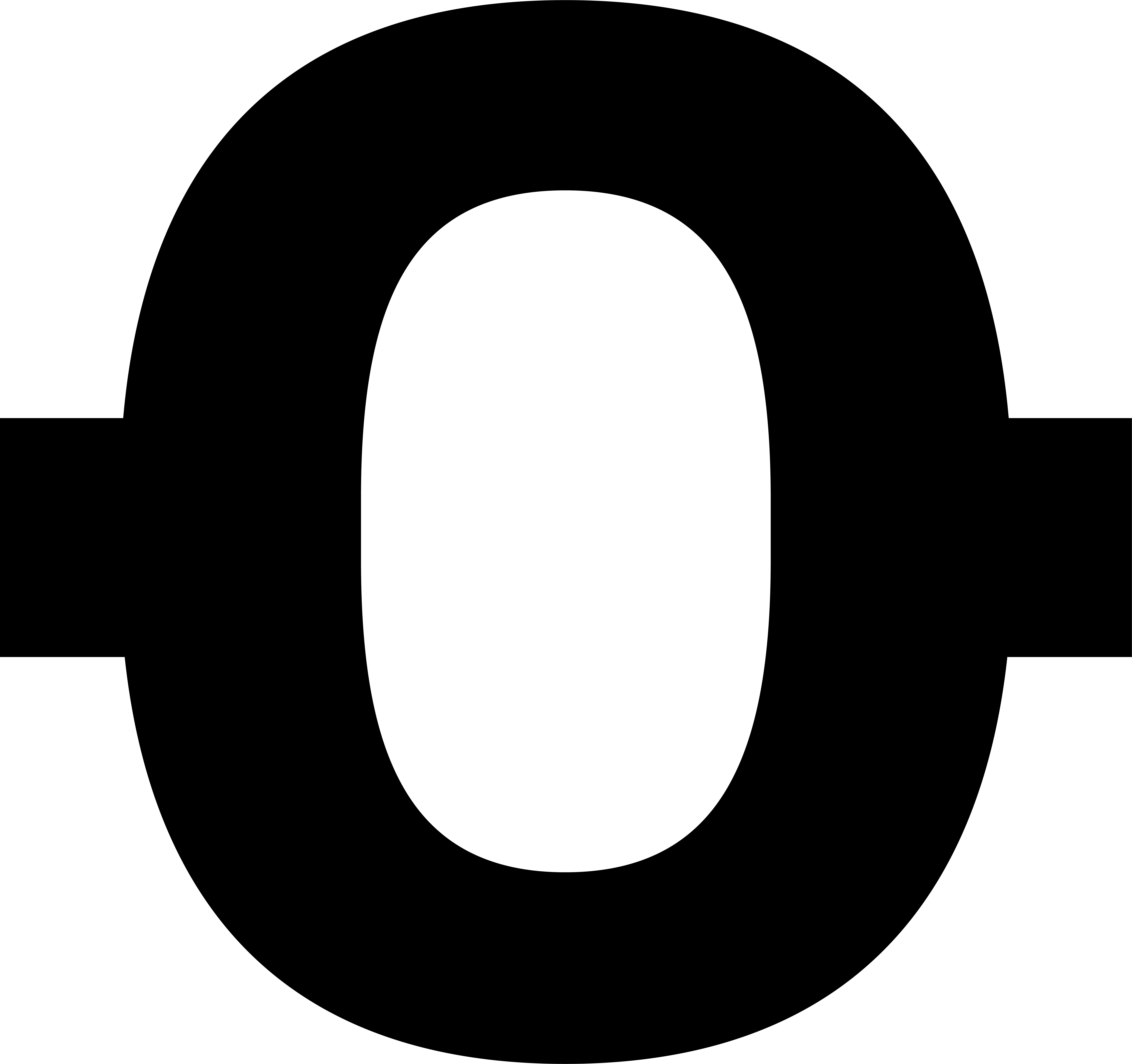 Wat doet antipsychotica?
Zorgt ervoor dat angst, agressie en agitatie (onrust/stress) worden gedempt. 

Werkt symptomatisch (verschijnselen).

Neemt de oorzaak niet weg.

Welk middel bij iemand gaat werken, is niet altijd te voorspellen.

Wel aangetoond dat haloperidol en risperidon een positief effect heeft bij delier.
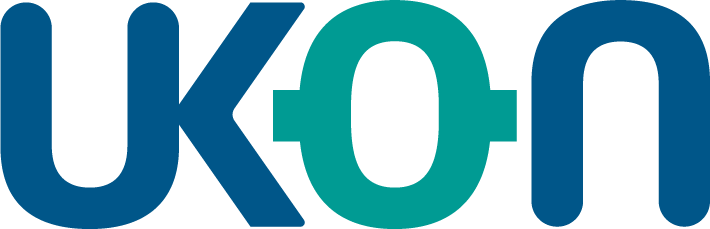 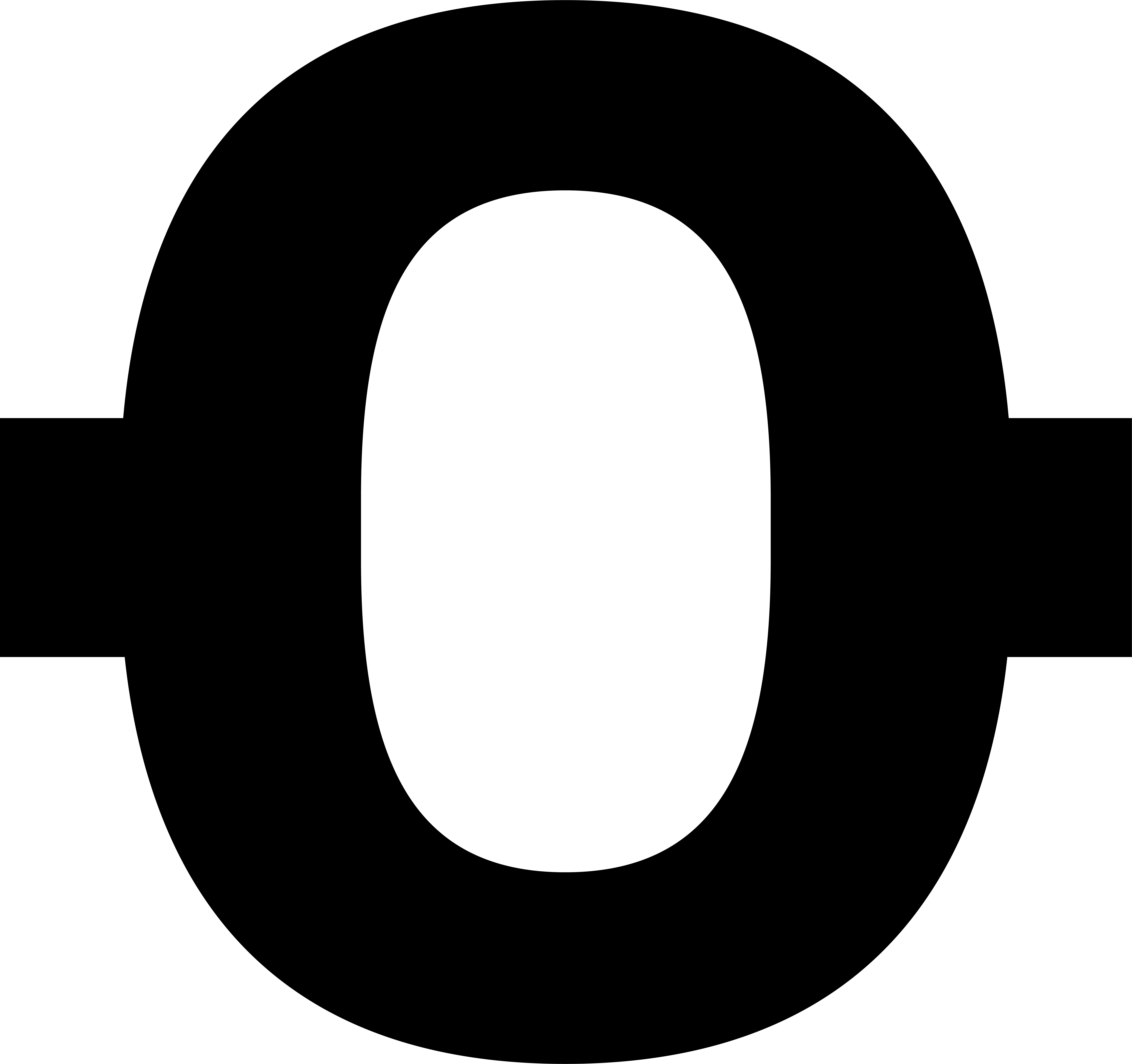 Opdracht
Kies maximaal 4 antipsychotica die jullie (in het groepje) gezamenlijk opgeschreven hebben in het middenvak van de placemat.

Zoek op: Wat zijn de belangrijkste bijwerkingen?
Denk hierbij aan bijwerking met betrekking op: 
Algemeen
Gedrag
Mond/ogen
Buik
Spieren
Gewrichten
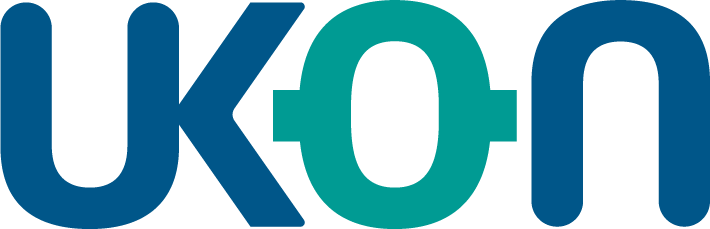 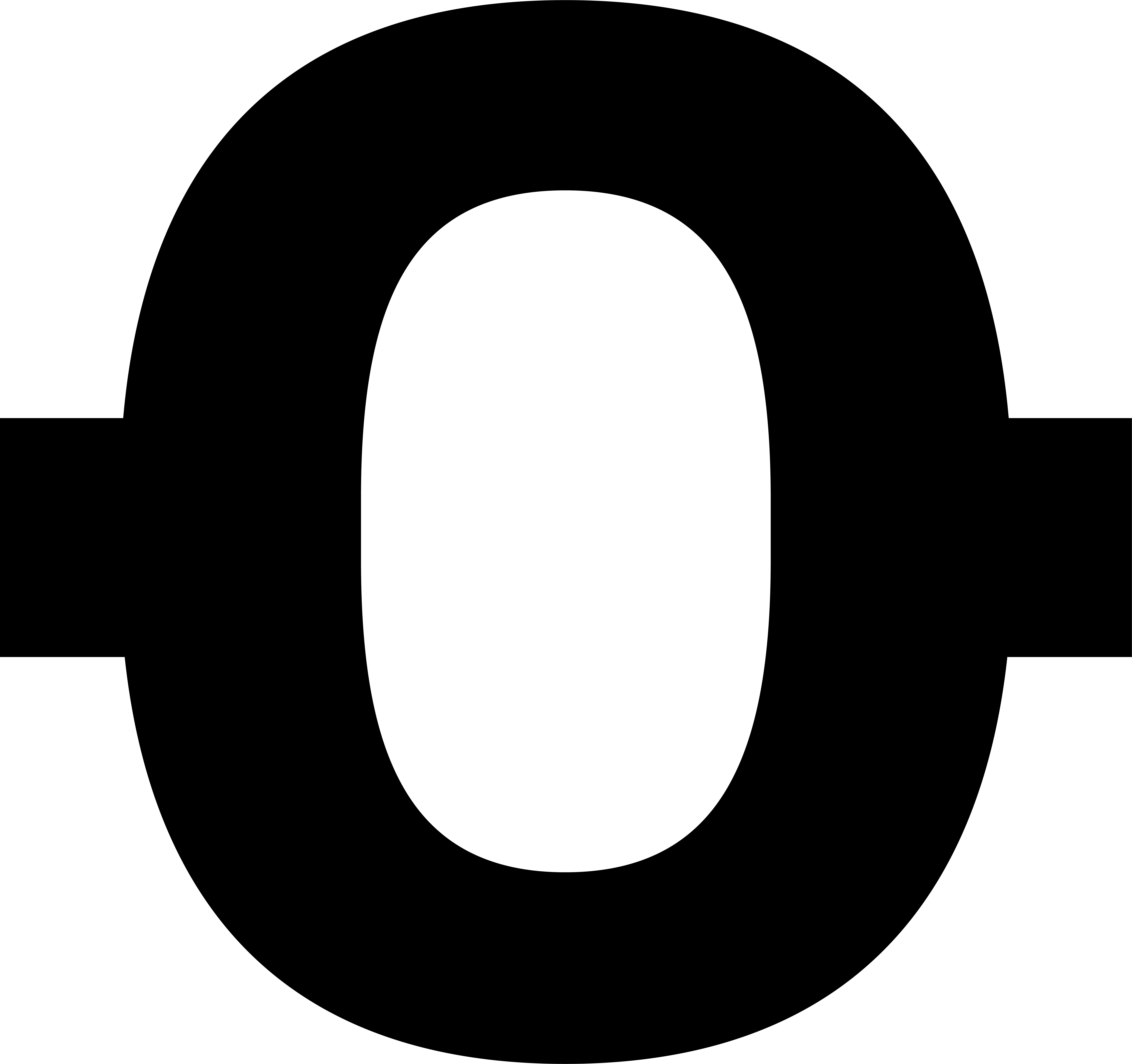 Vraag
Bijwerkingen kunnen erg op ‘gewone’ klachten lijken.

Wanneer weet je dat een klacht een bijwerking is? 
Als deze is ontstaan (kort) na het starten van het antipsychoticum.
Als deze erger is geworden na het starten van antipsychoticum.
Als er niets anders is veranderd na het starten van antipsychoticum.
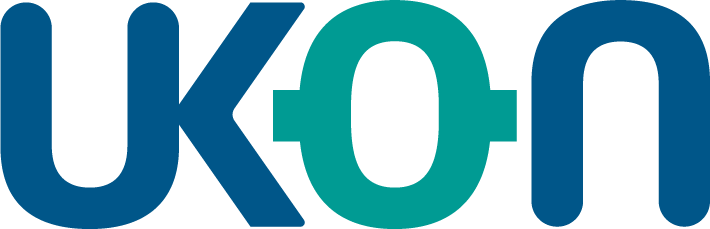 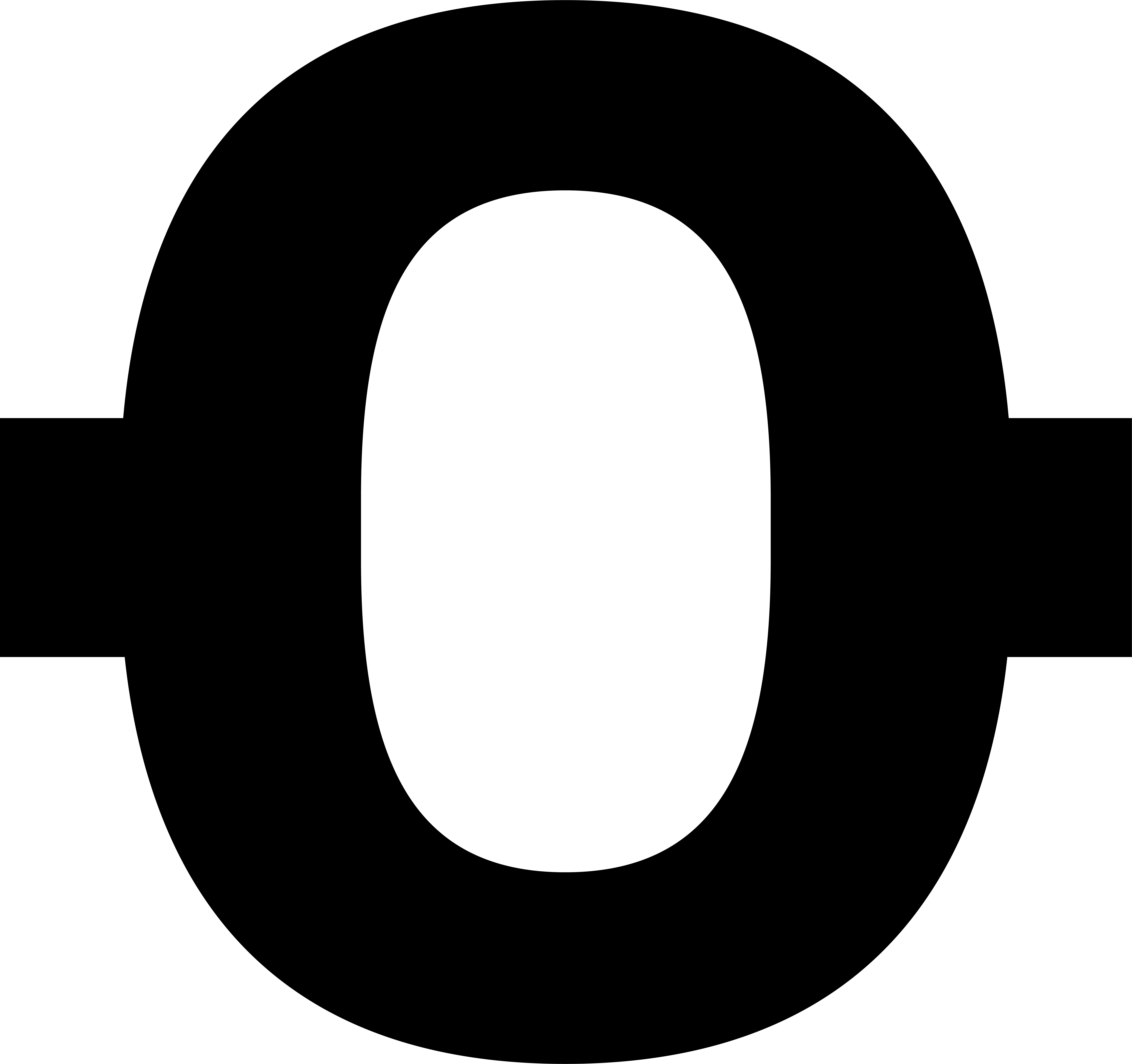 Vraag
Als antipsychotica wordt voorgeschreven moet dat binnen 3 maanden worden geëvalueerd.

Hoe vaak werd dit gedaan?
32%
48%
59%
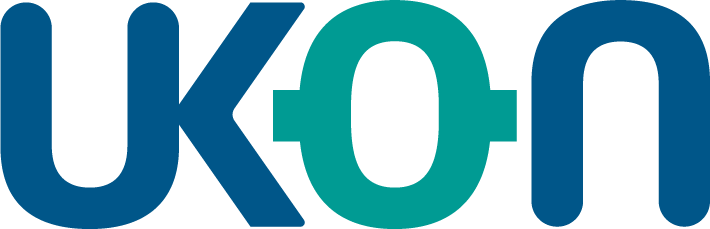 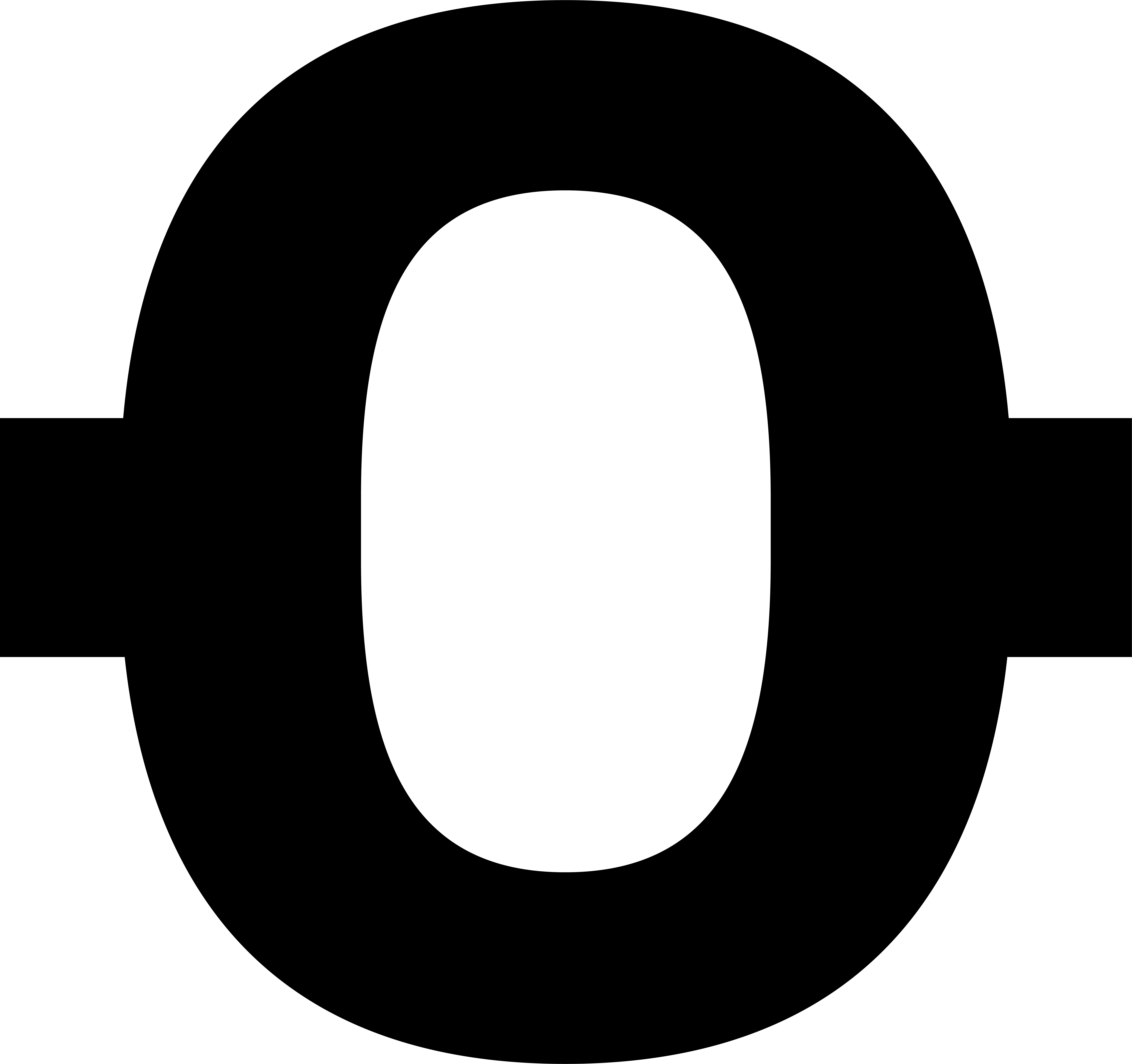 Duur
Omdat antipsychotica (ernstige) bijwerkingen kunnen hebben, is het belangrijk dat ze niet langer dan 12 weken gegeven worden.
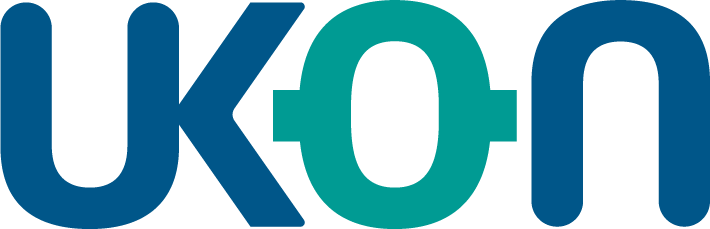 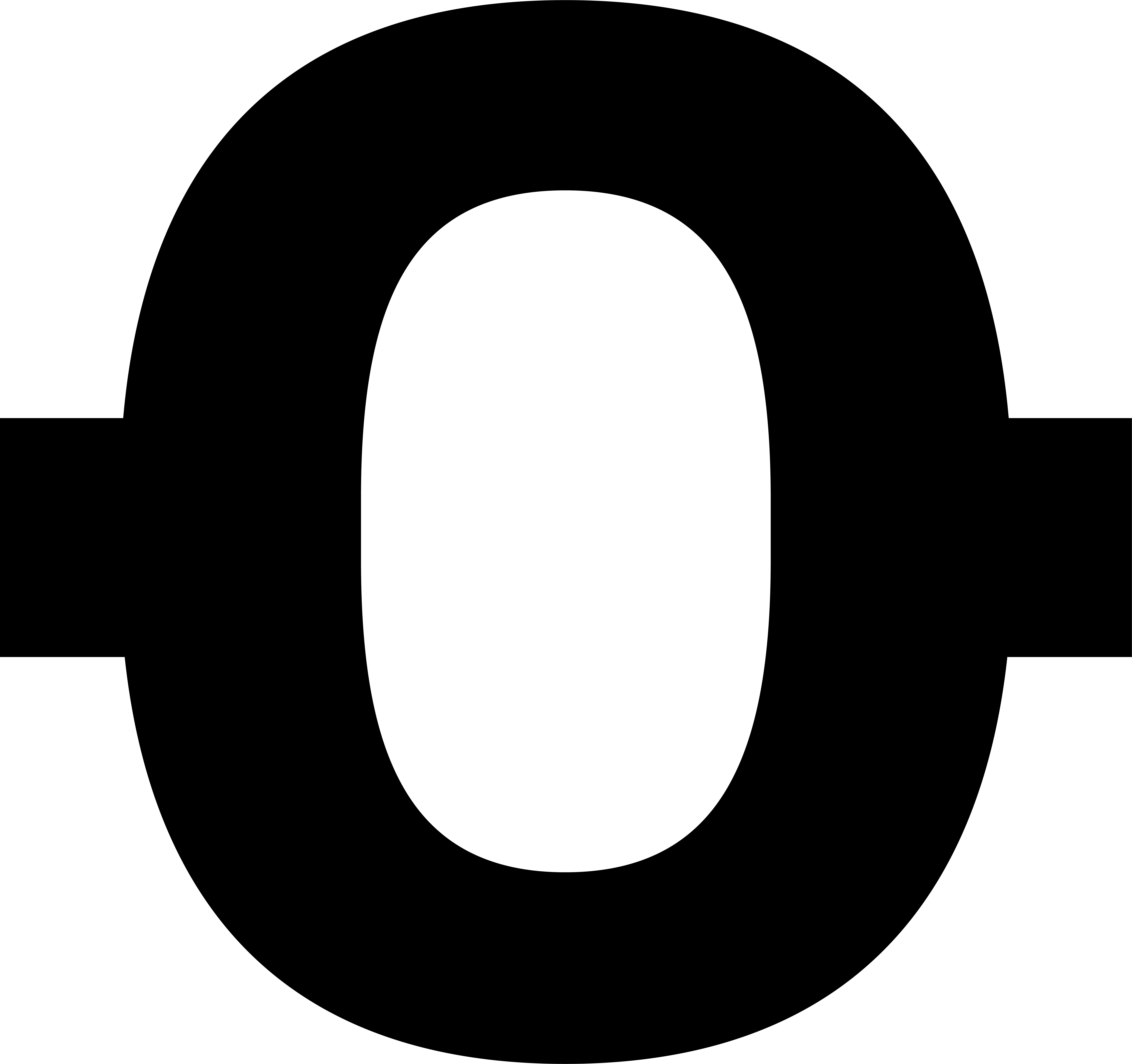 Stelling
Welke stelling(en) over het stoppen met antipsychotica zijn correct?
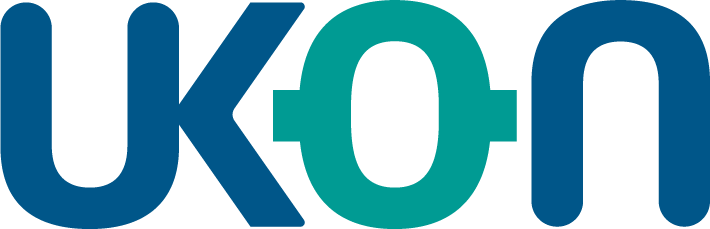 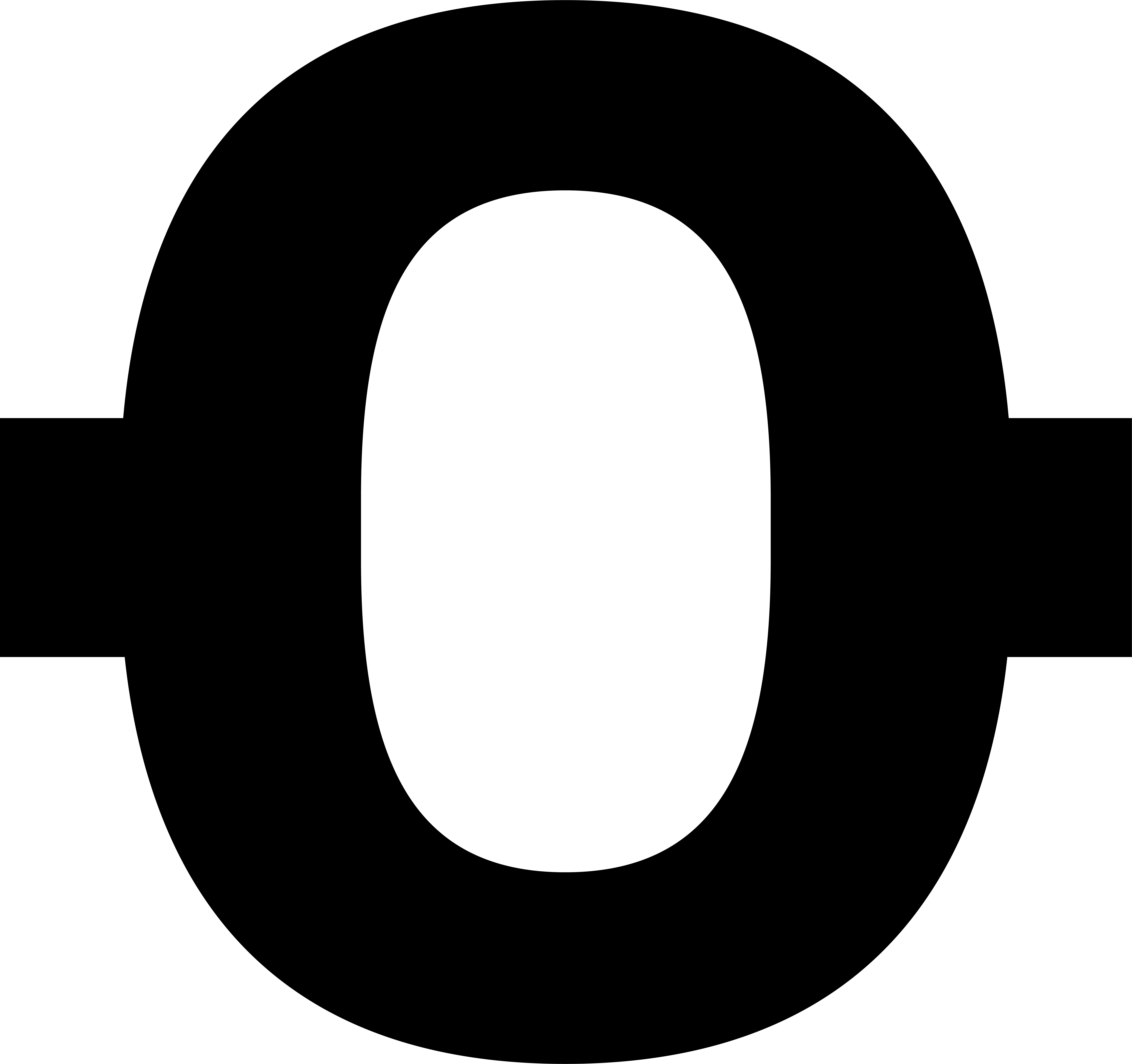 Vraag
Tijdens het onderzoek werd gekeken hoelang antipsychotica werd voorgeschreven.

Hoeveel % werd te lang voorgeschreven?48%
37%
47%
76%
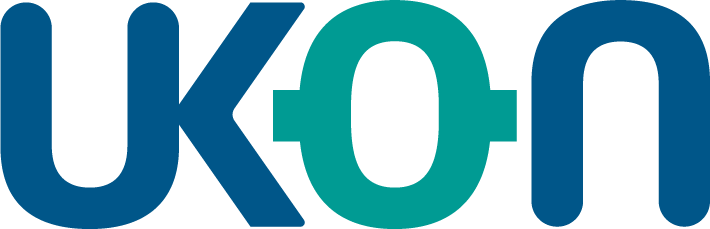 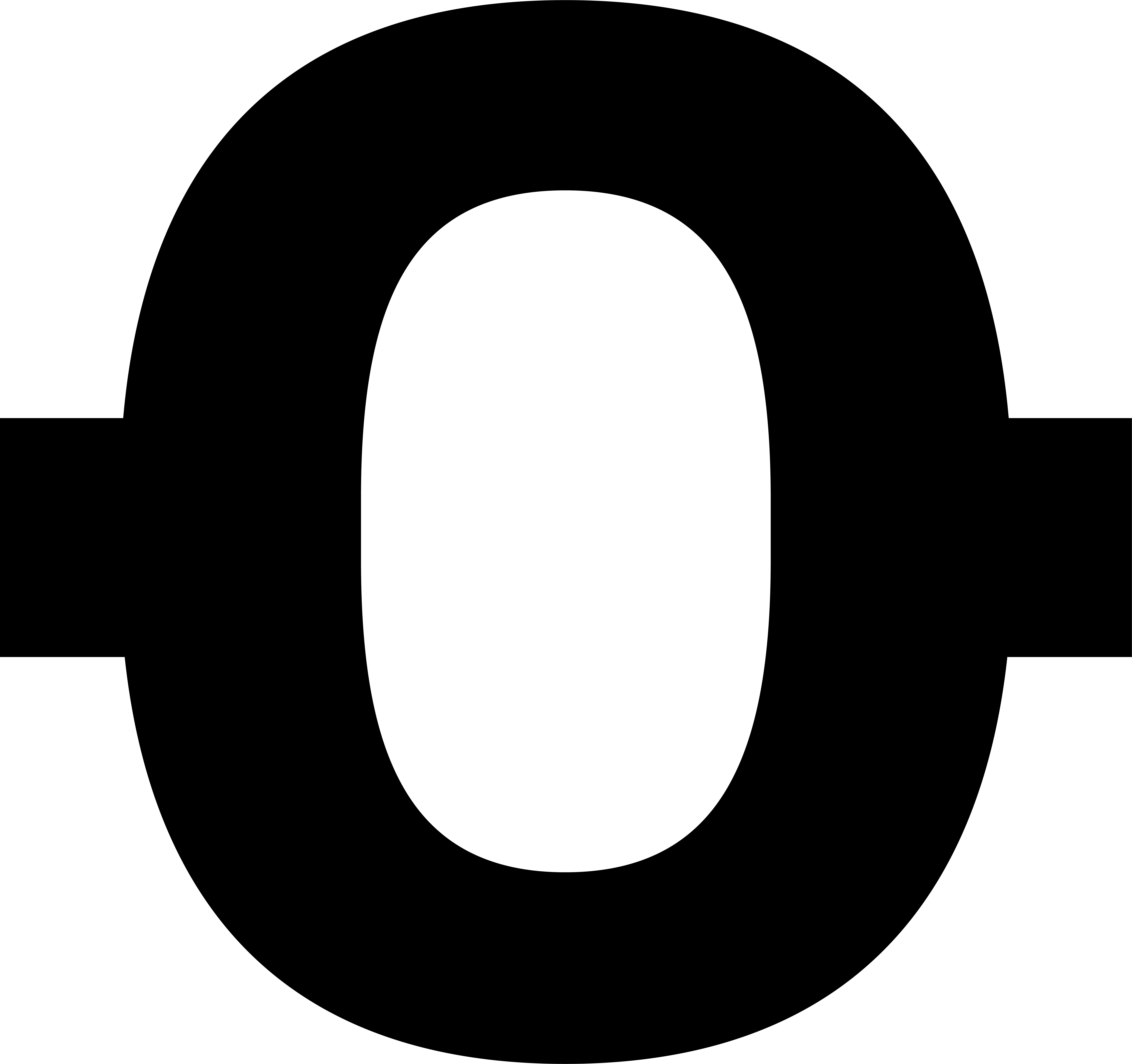 Afsluitend
Schrijf voor jezelf in het werkboek het antwoord op de volgende vragen: 

Welke invloed zou jezelf uit kunnen oefenen bij het voorschrijven van antipsychotica? 

Wat zou je aan de huidige situatie willen veranderen?

Op een schaal van 0-10. Welk cijfer zou je jezelf willen geven als het gaat om kennis over het gebruik van antipsychotica?
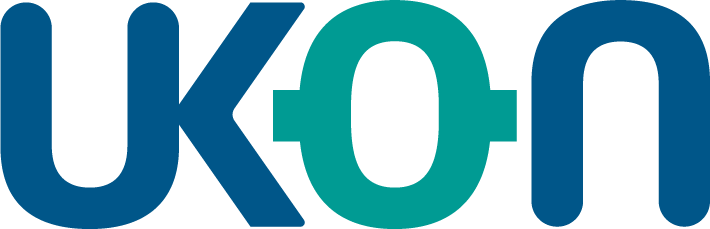